GYAN UpdatesandReimagining the Office for Education Abroad
ISP Directors Meeting
October 25, 2022
International Youth Day Innovation Collaboratory
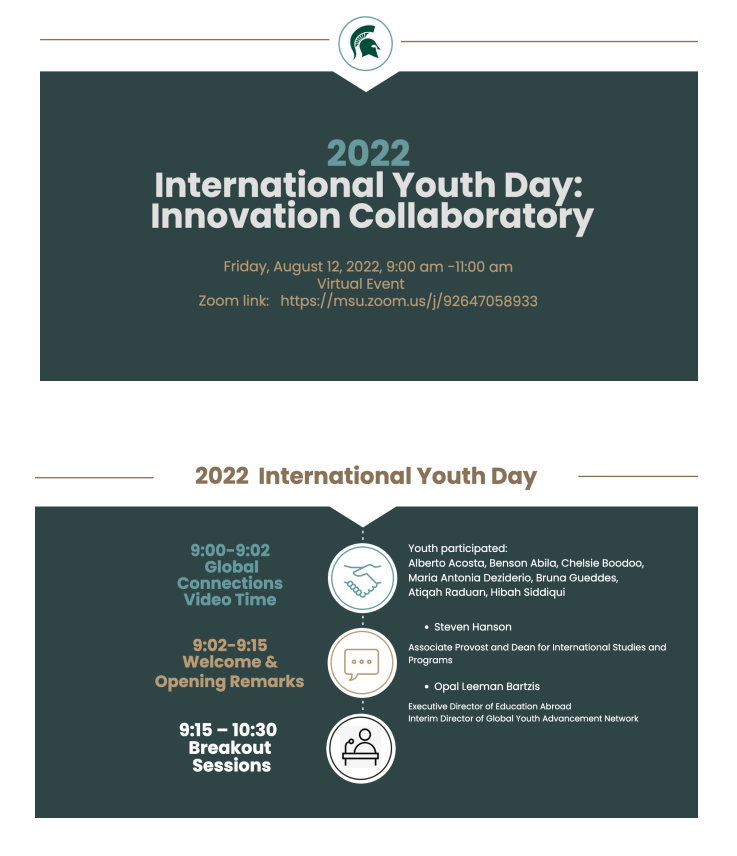 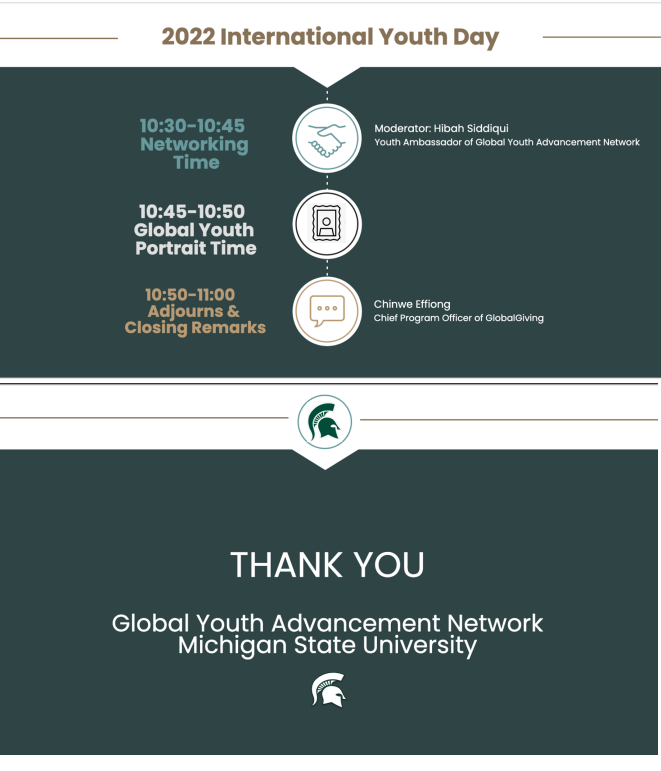 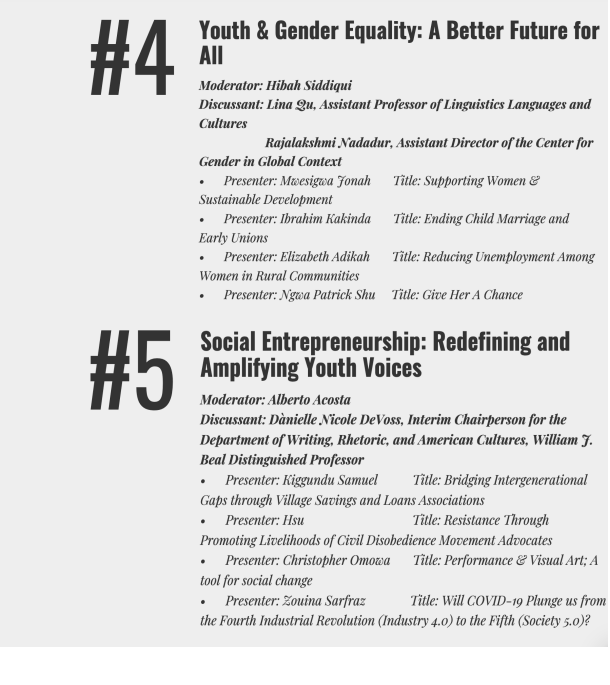 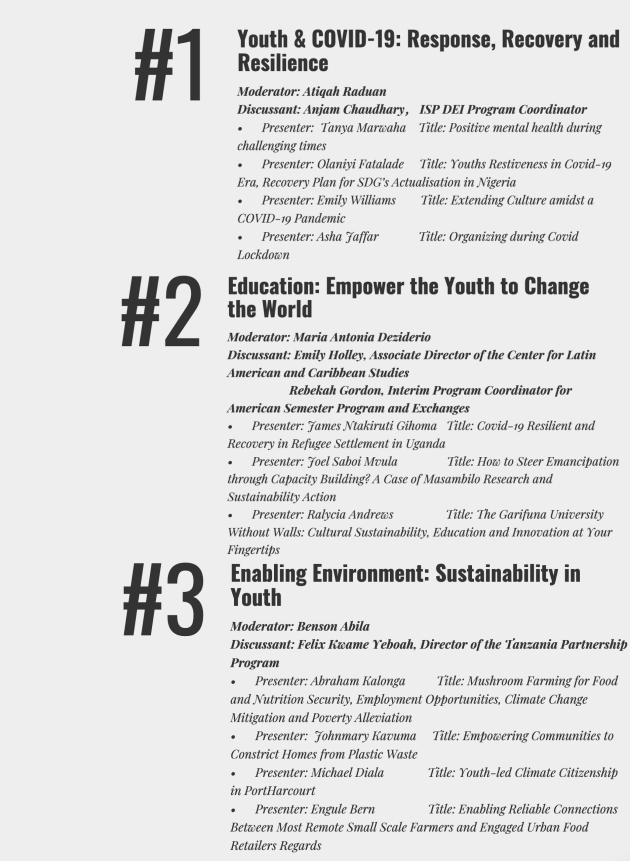 International @ MSU
2
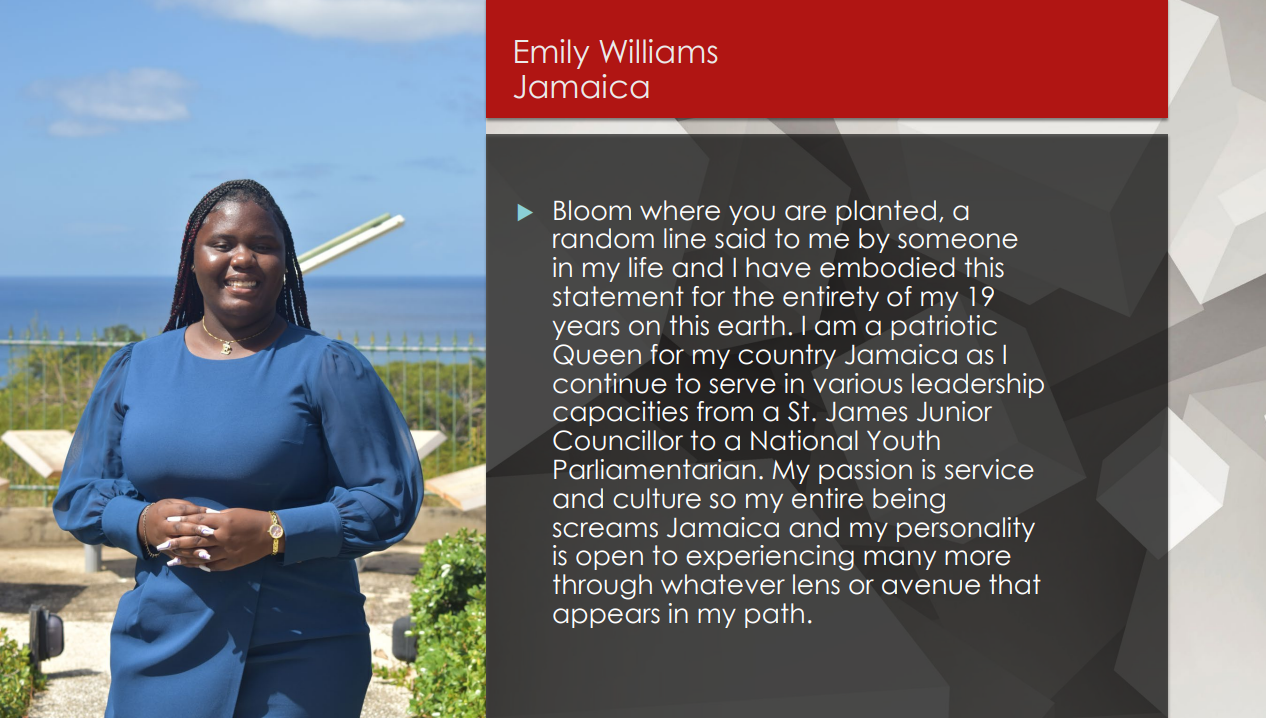 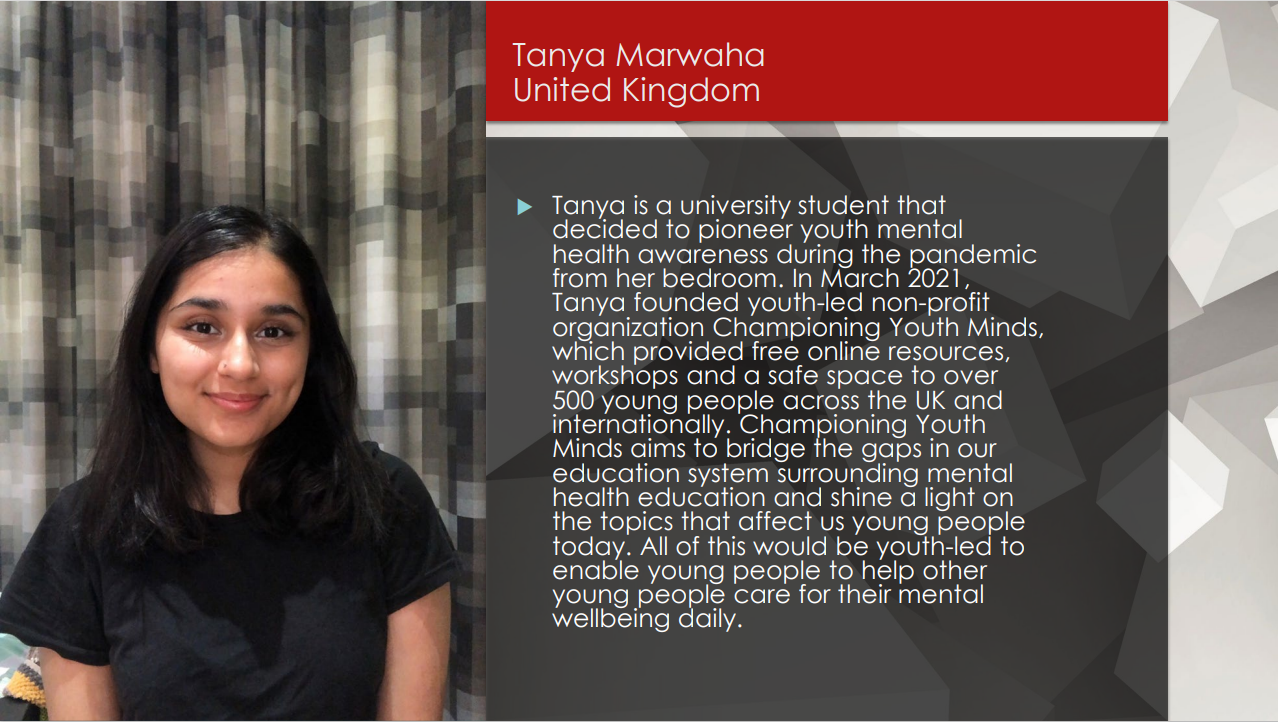 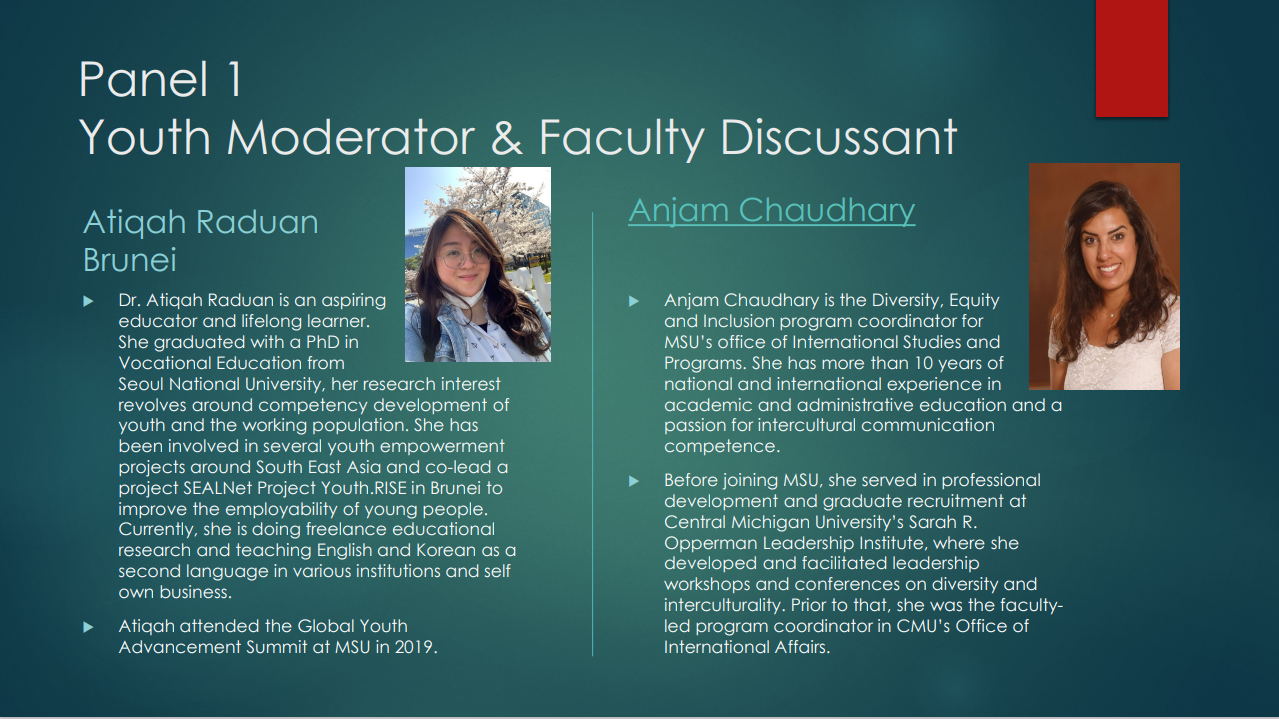 Panel 1 Youth & COVID-19: Response, Recovery and Resilience
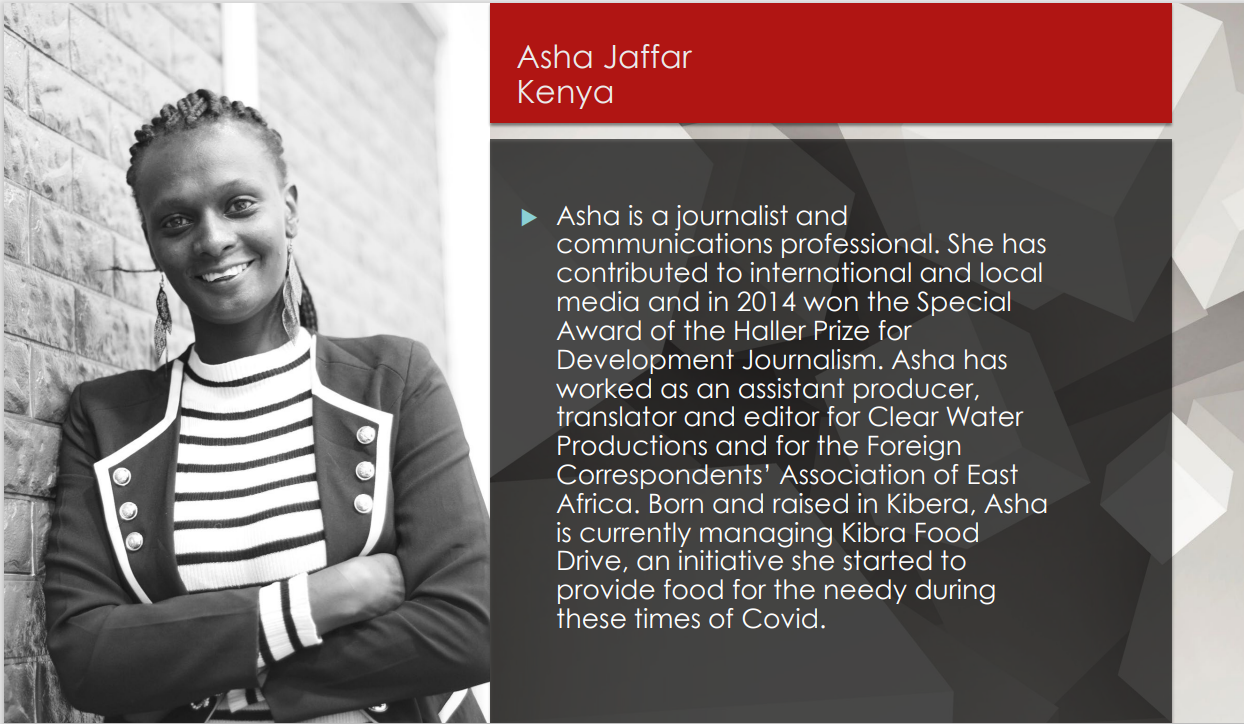 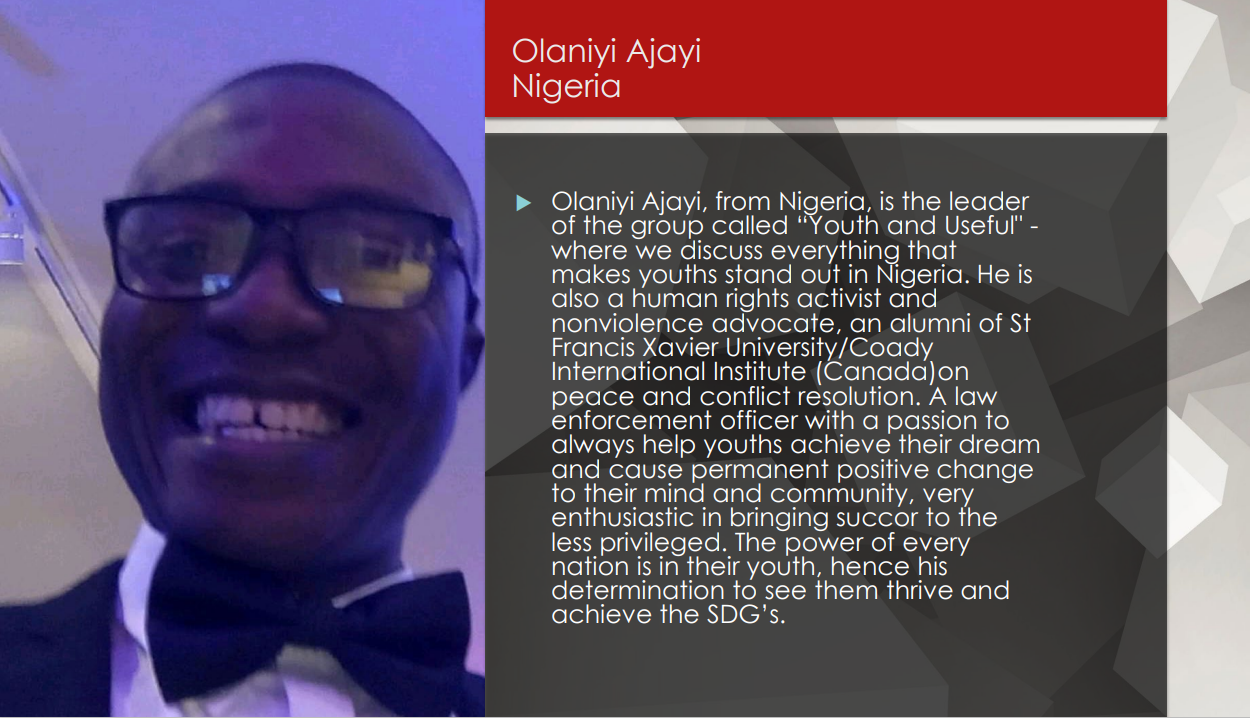 International @ MSU
3
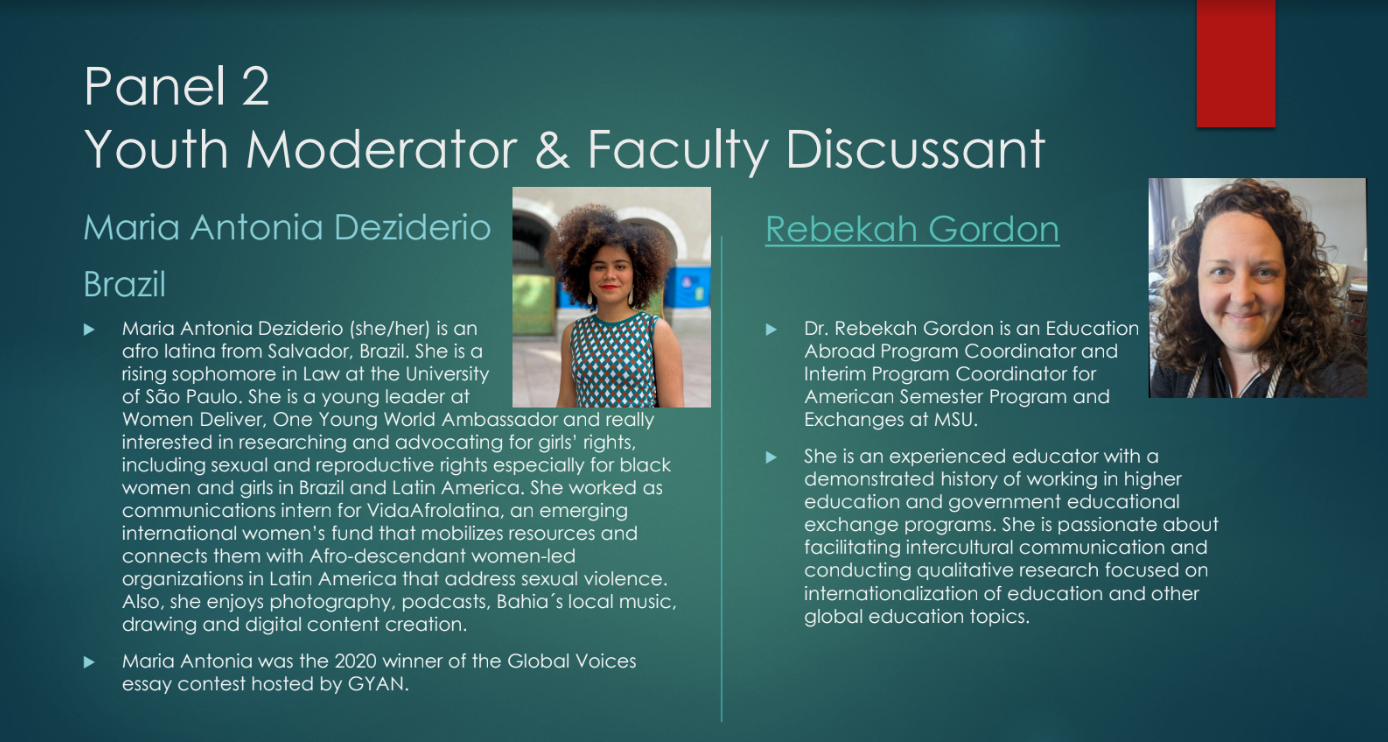 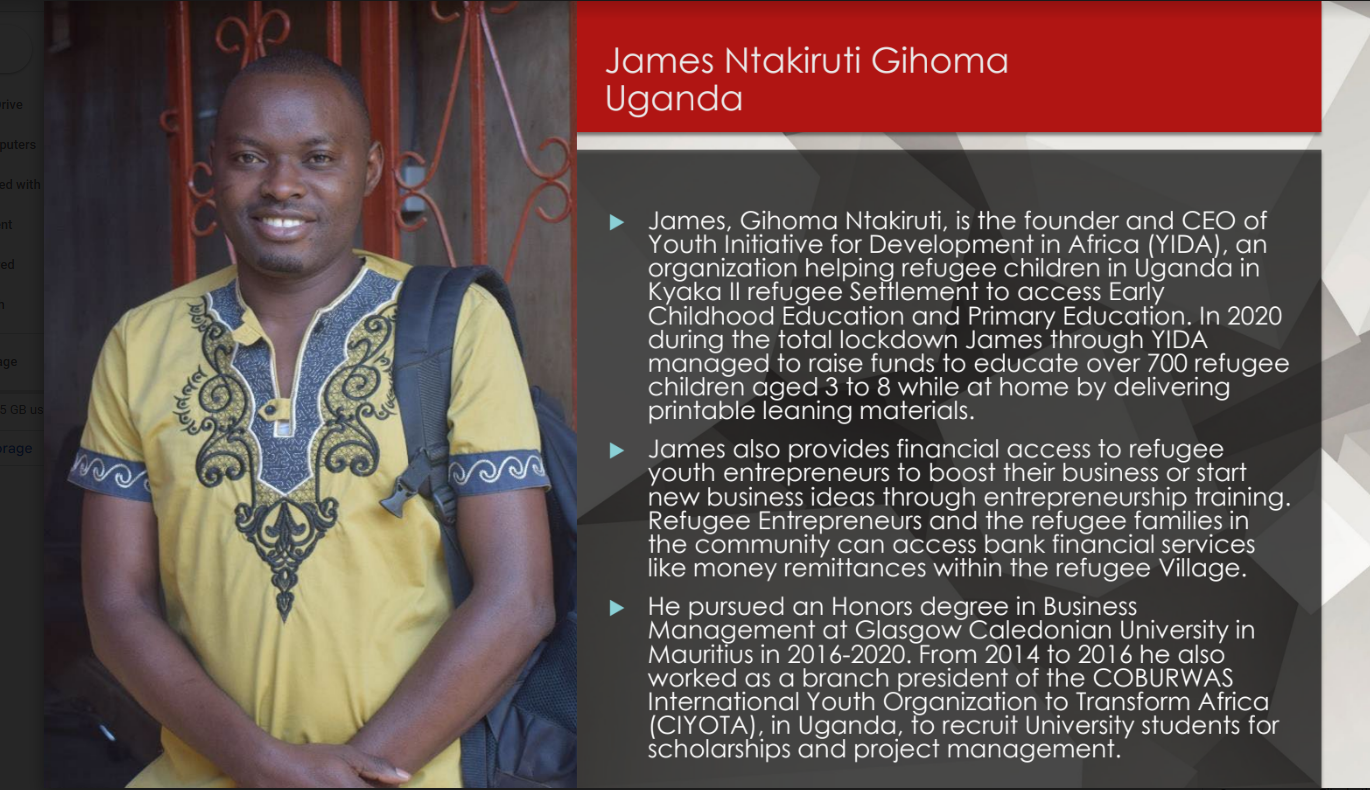 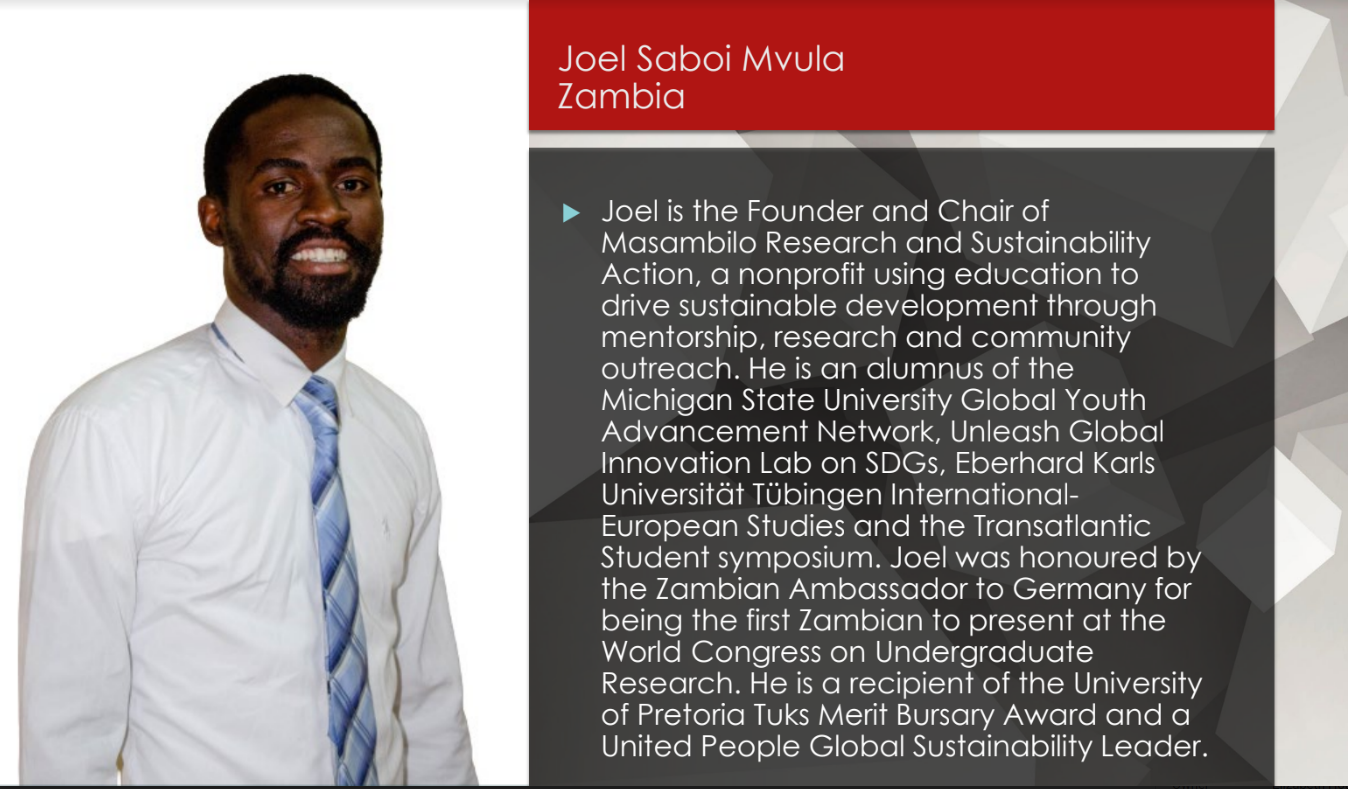 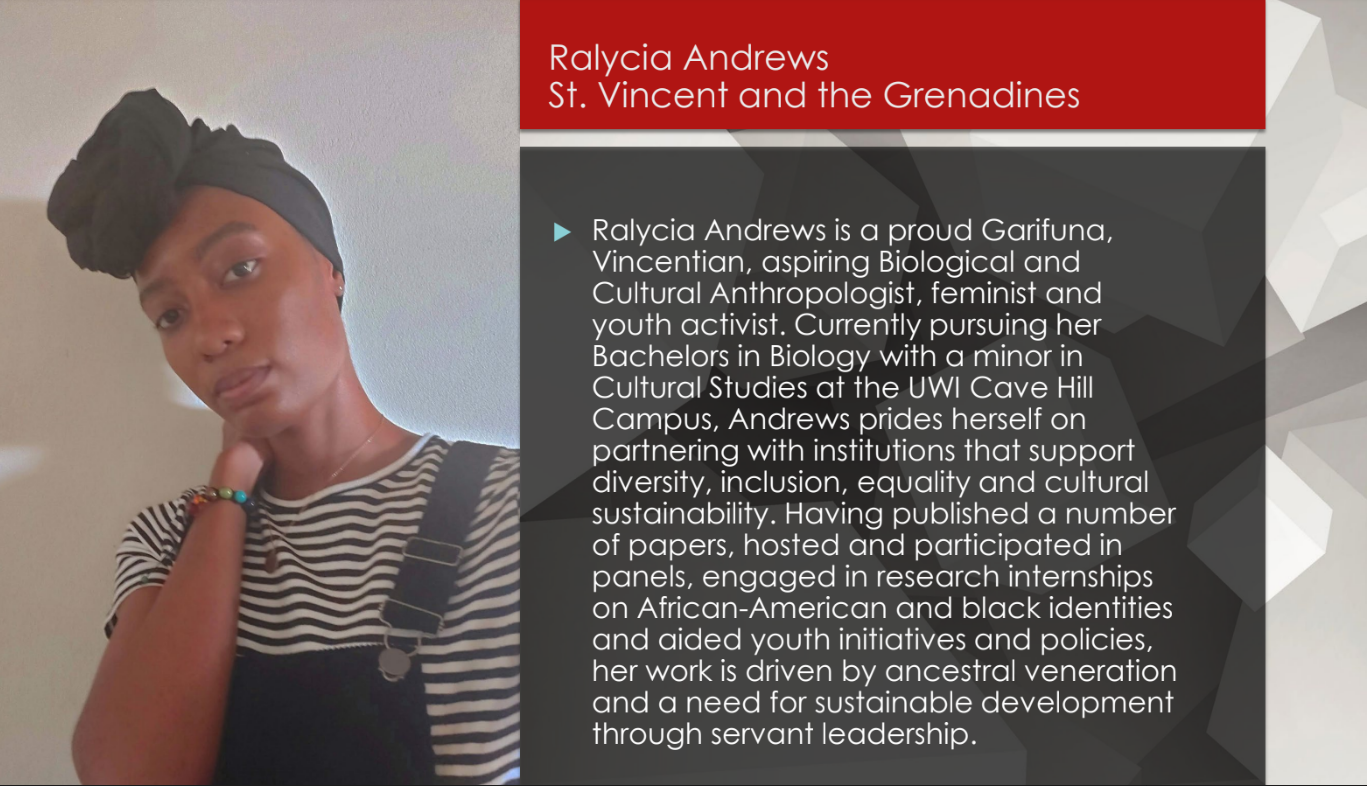 Panel 2 Education: Empower the Youth to Change the World
International @ MSU
4
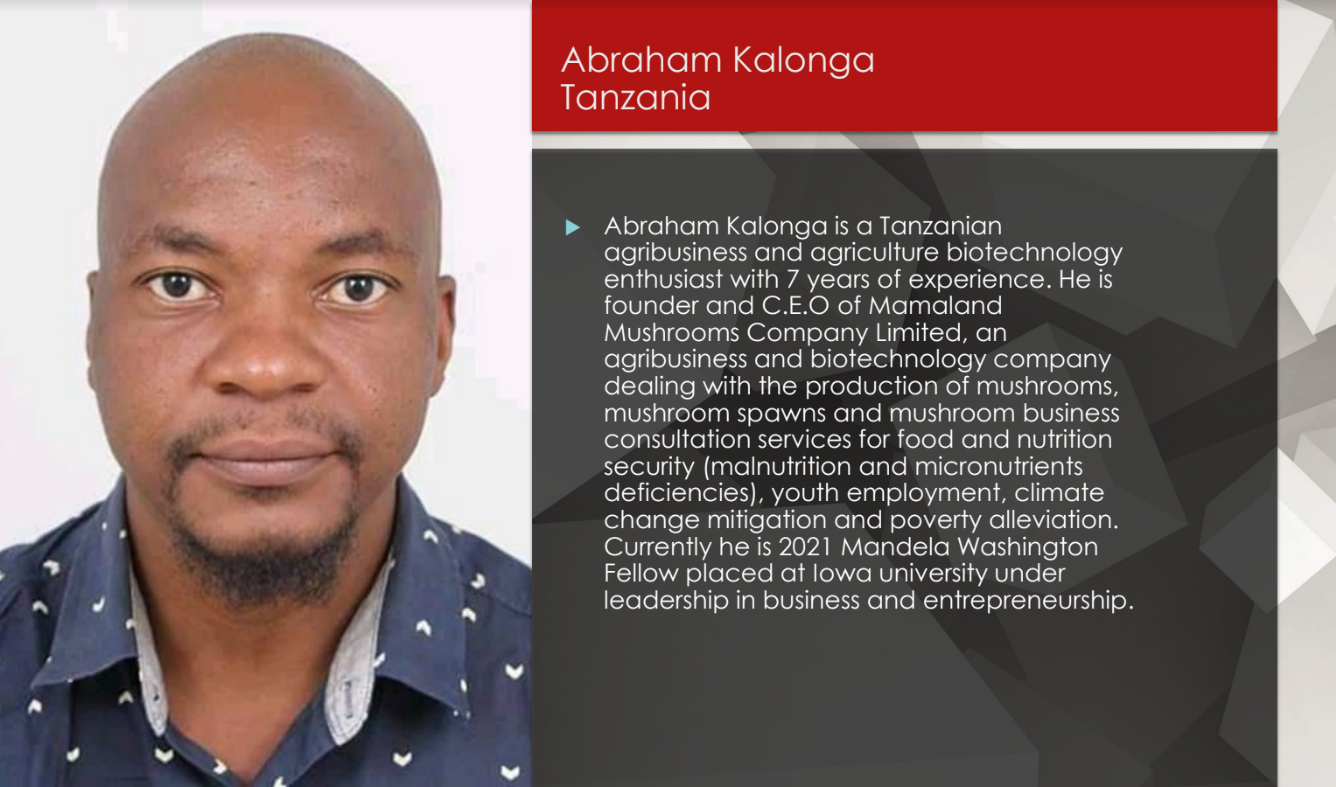 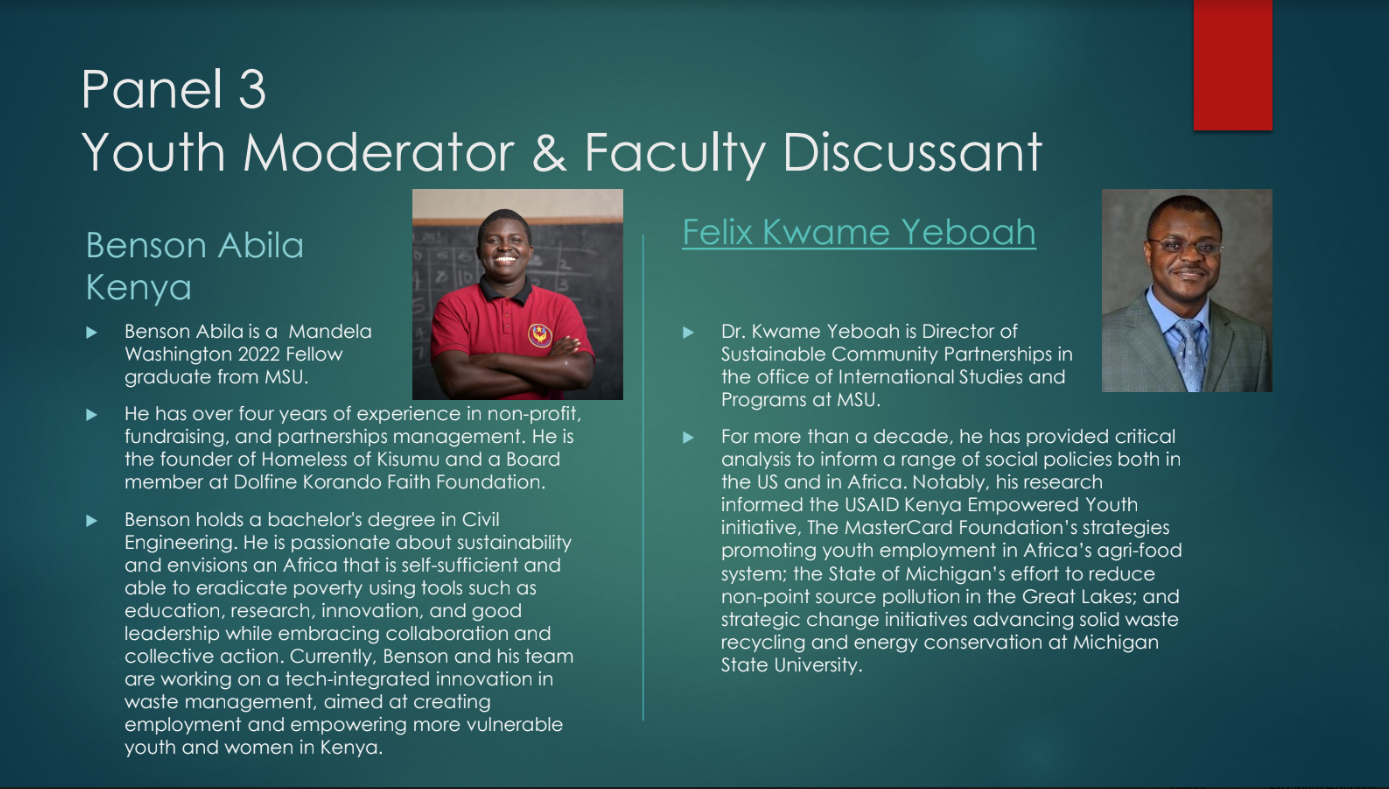 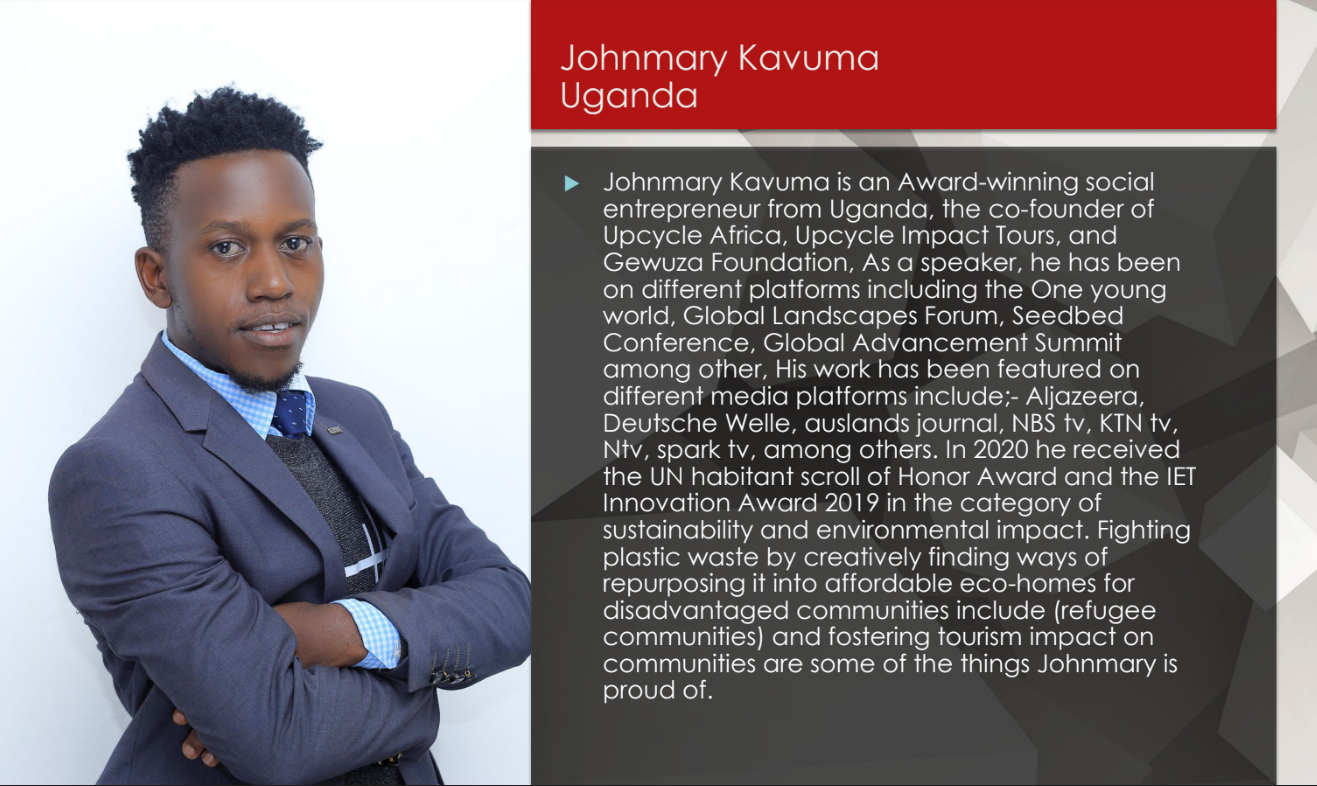 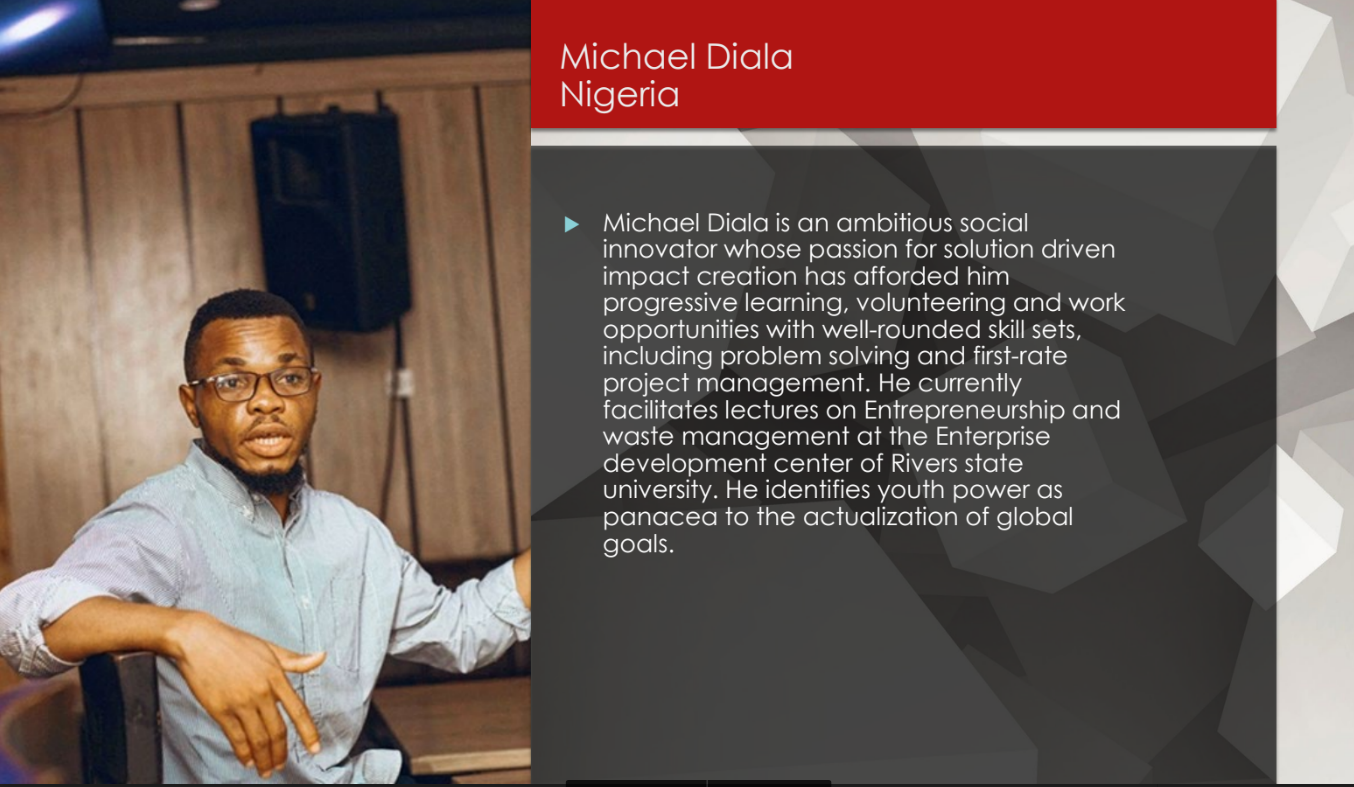 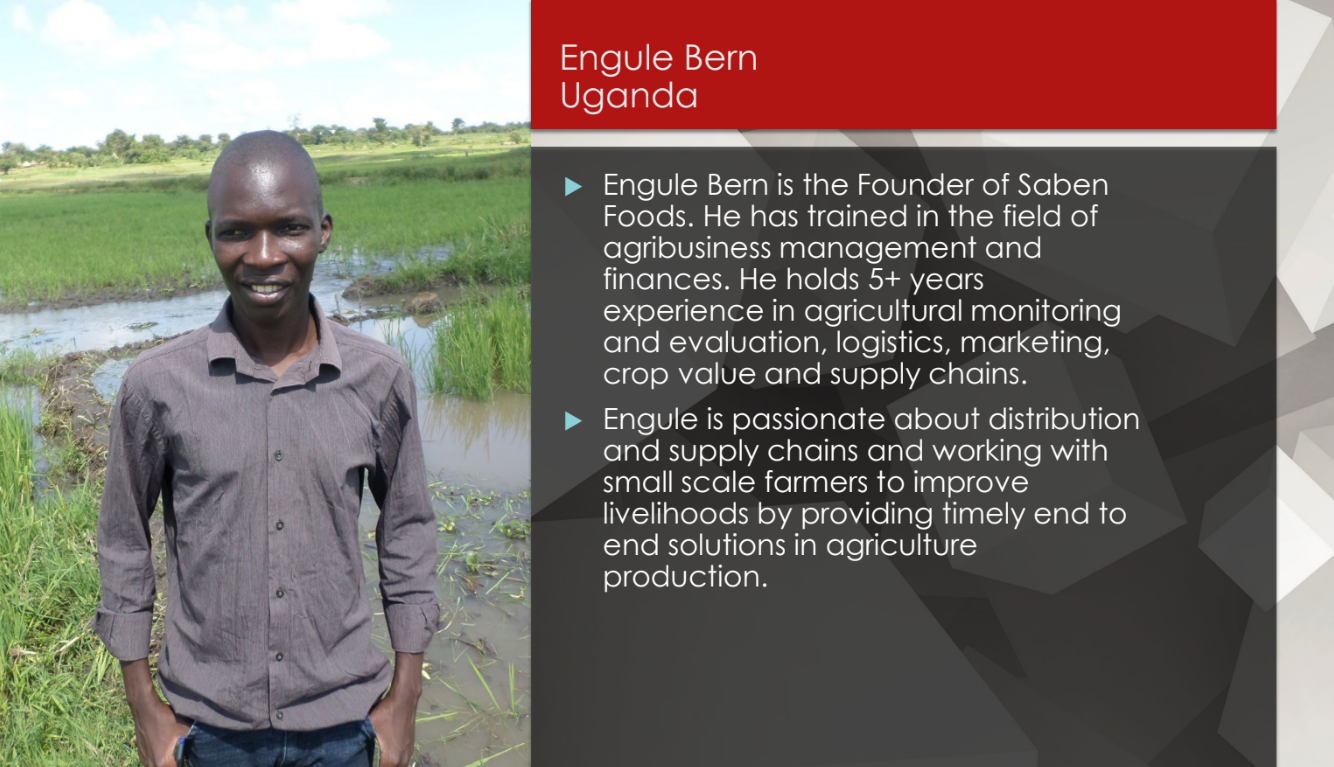 Panel 3Enabling Environment: Sustainability in Youth
International @ MSU
5
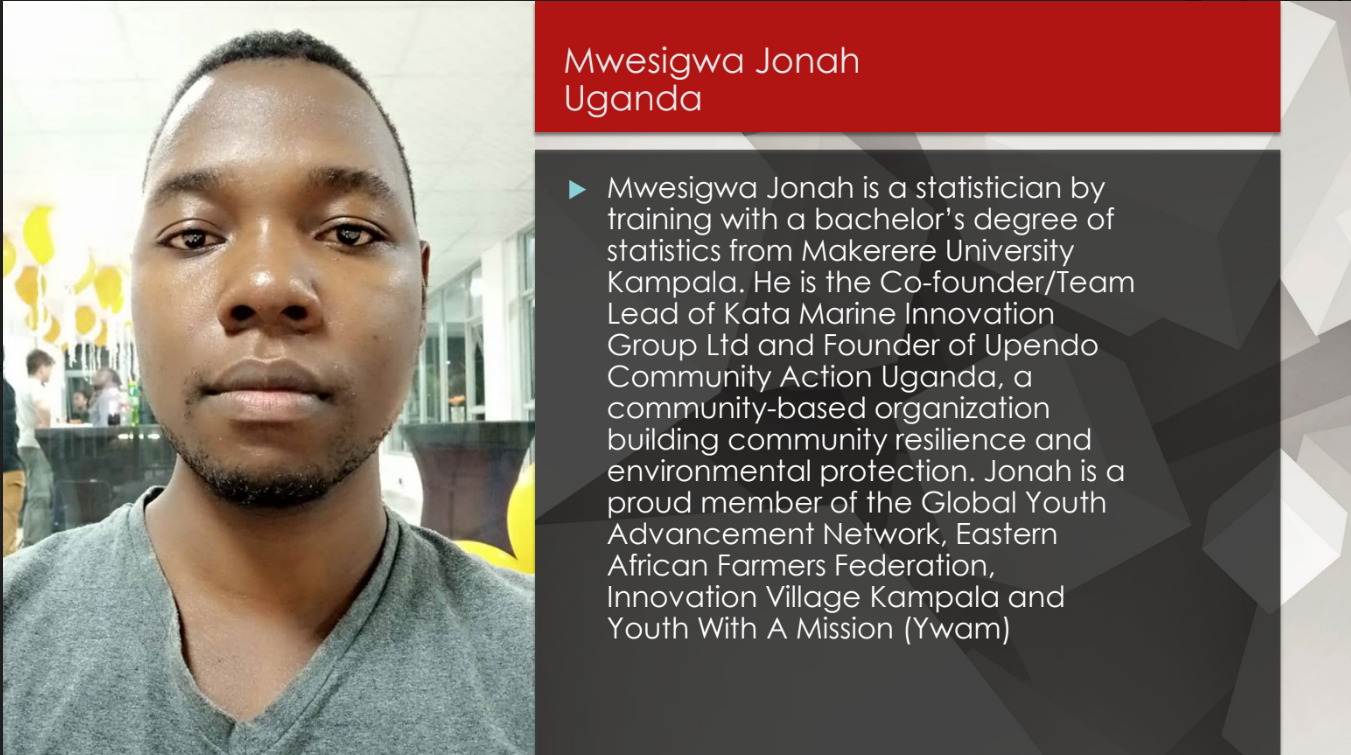 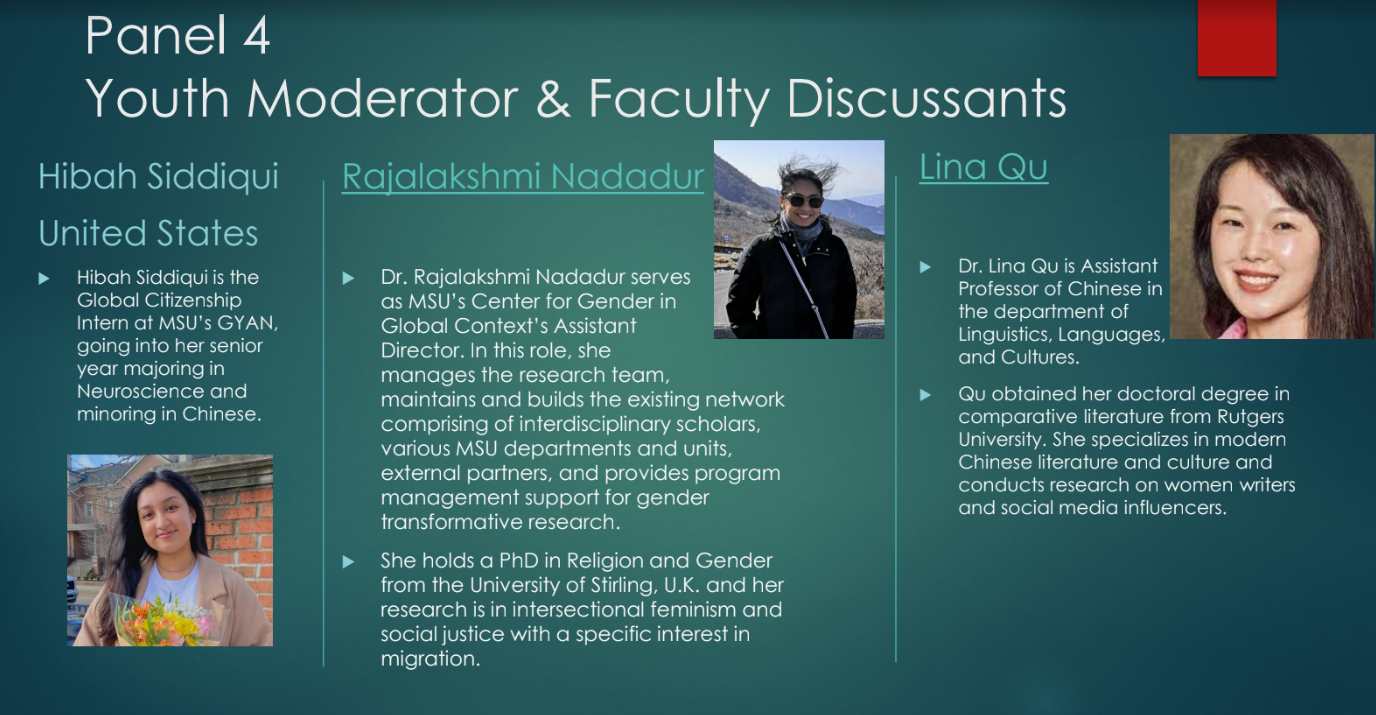 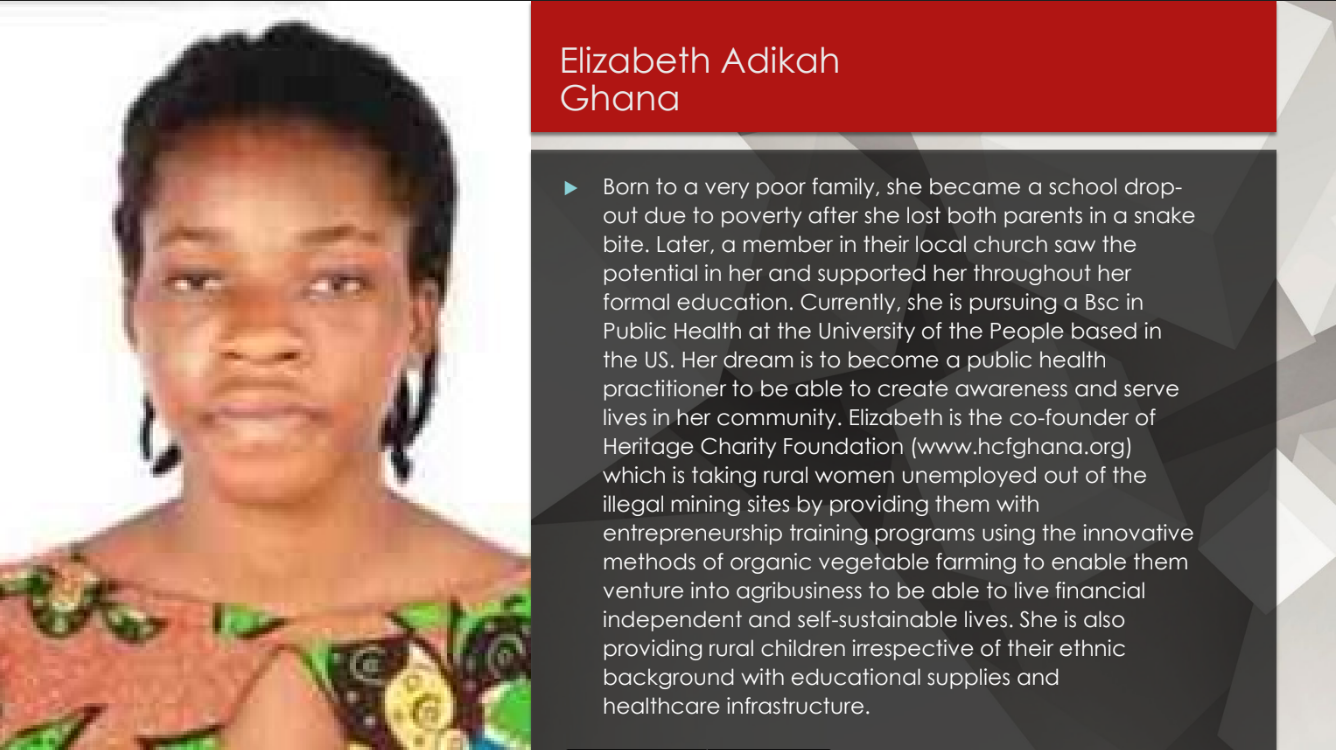 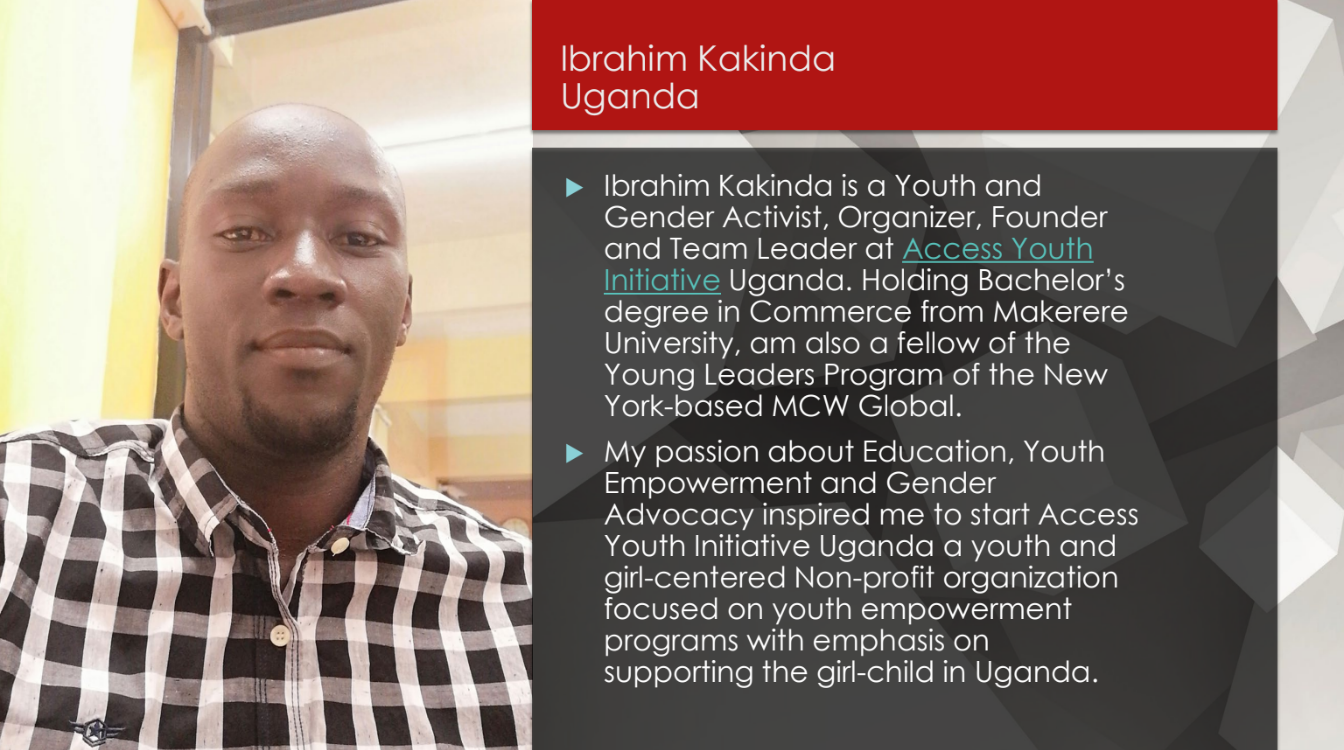 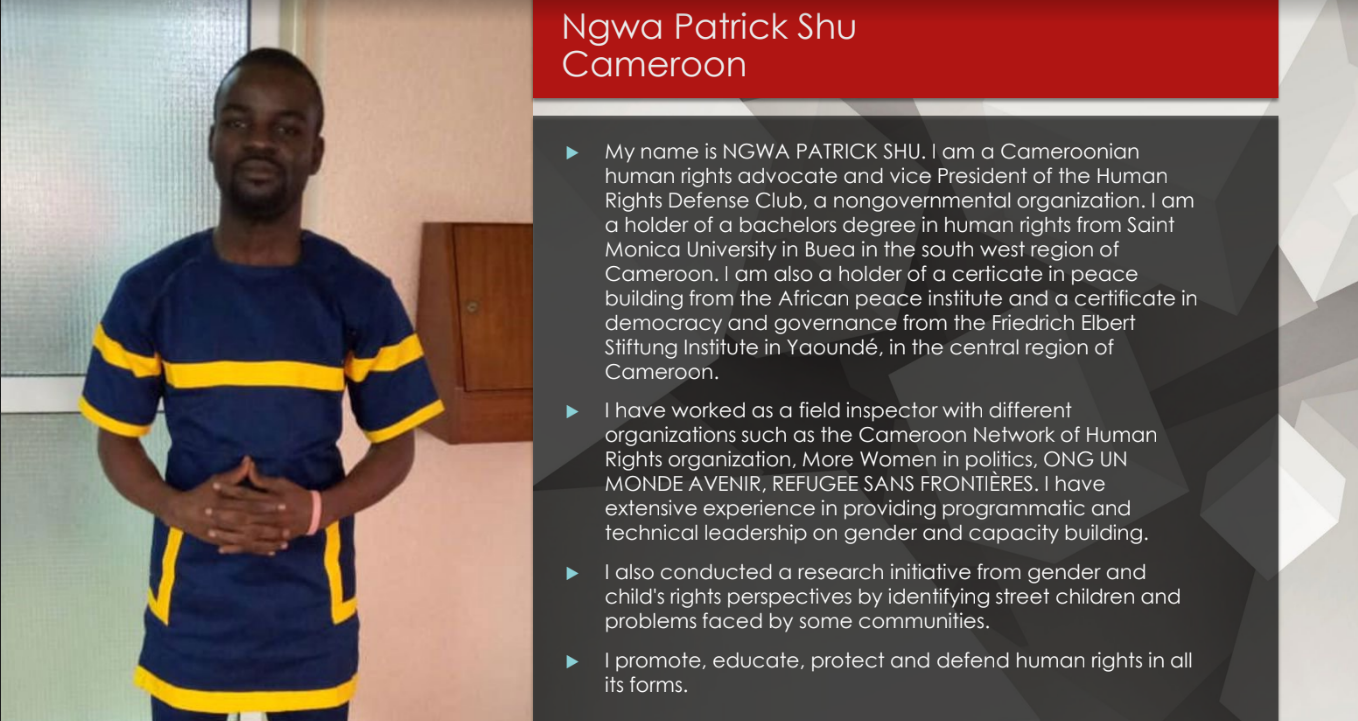 Panel 4Youth & Gender Equality: A Better Future for All
International @ MSU
6
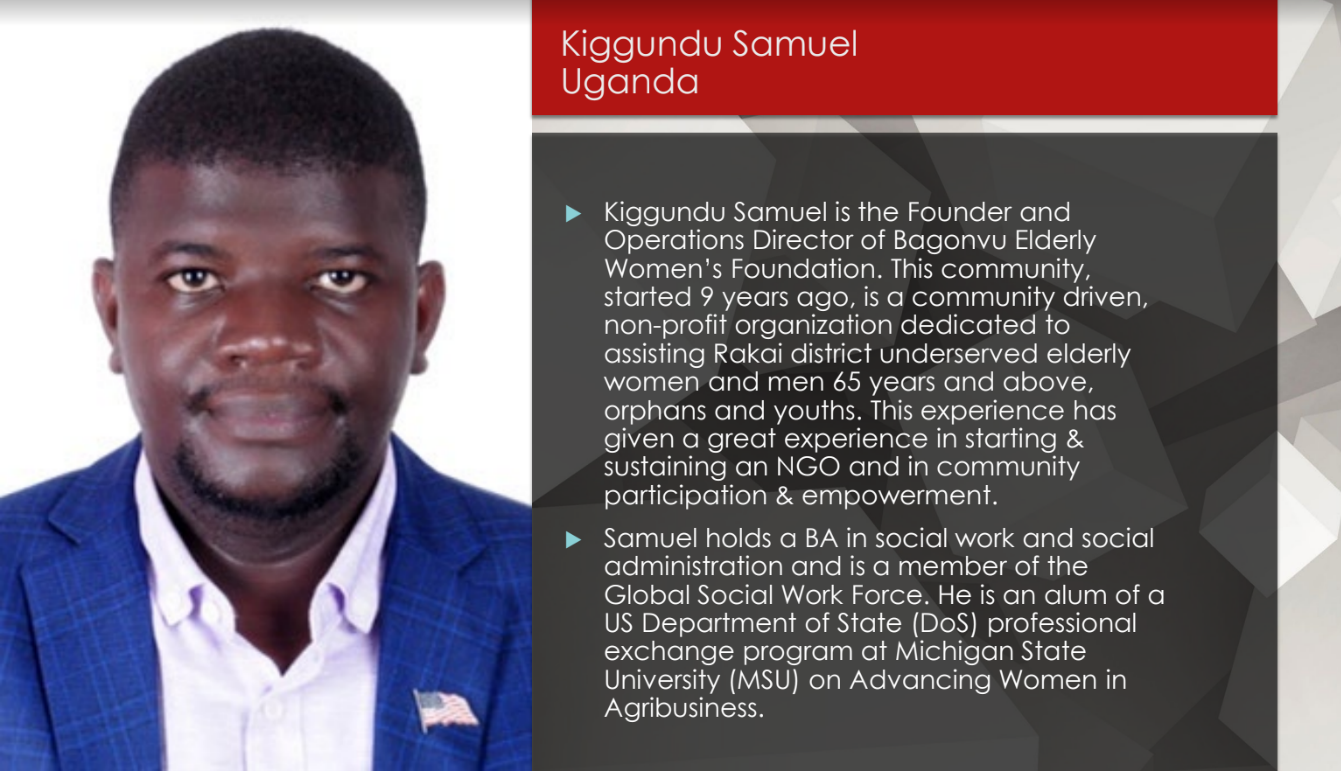 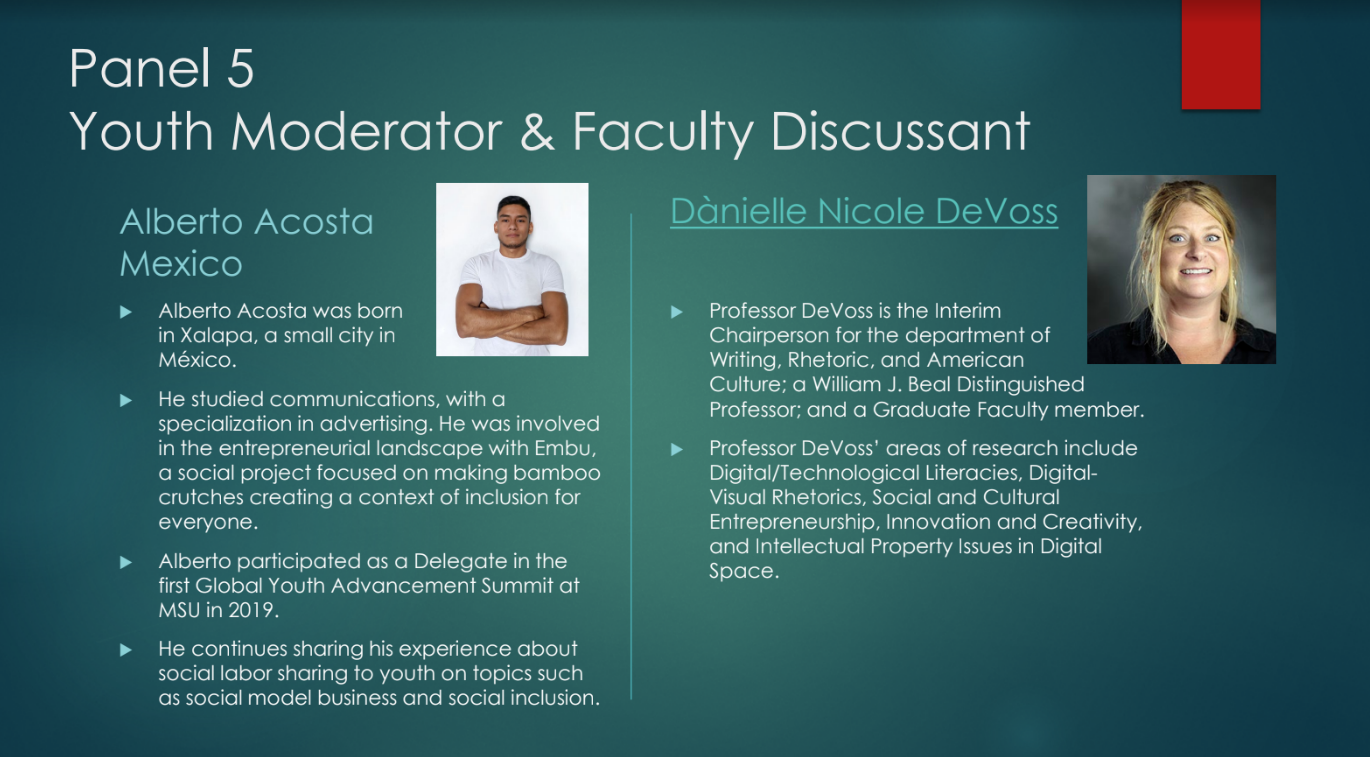 Panel 5Social Entrepreneurship: Redefining and Amplifying Youth Voices
International @ MSU
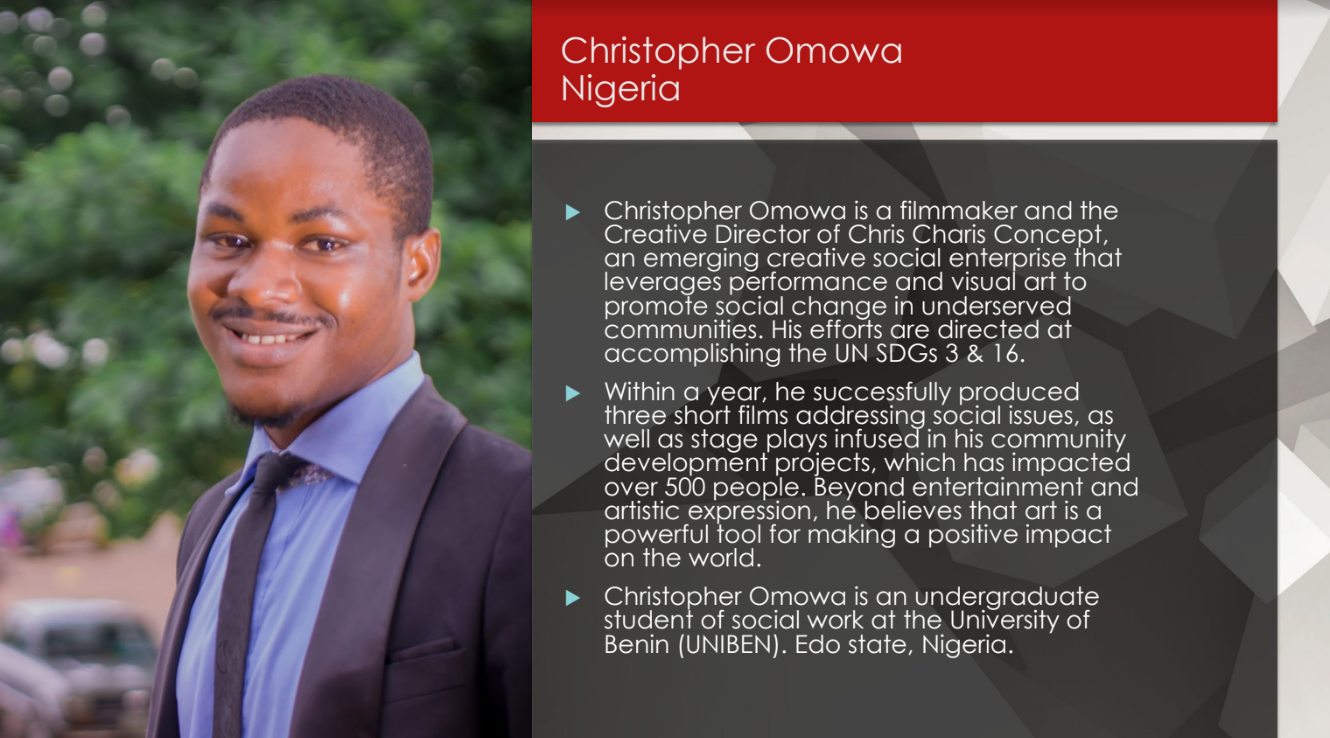 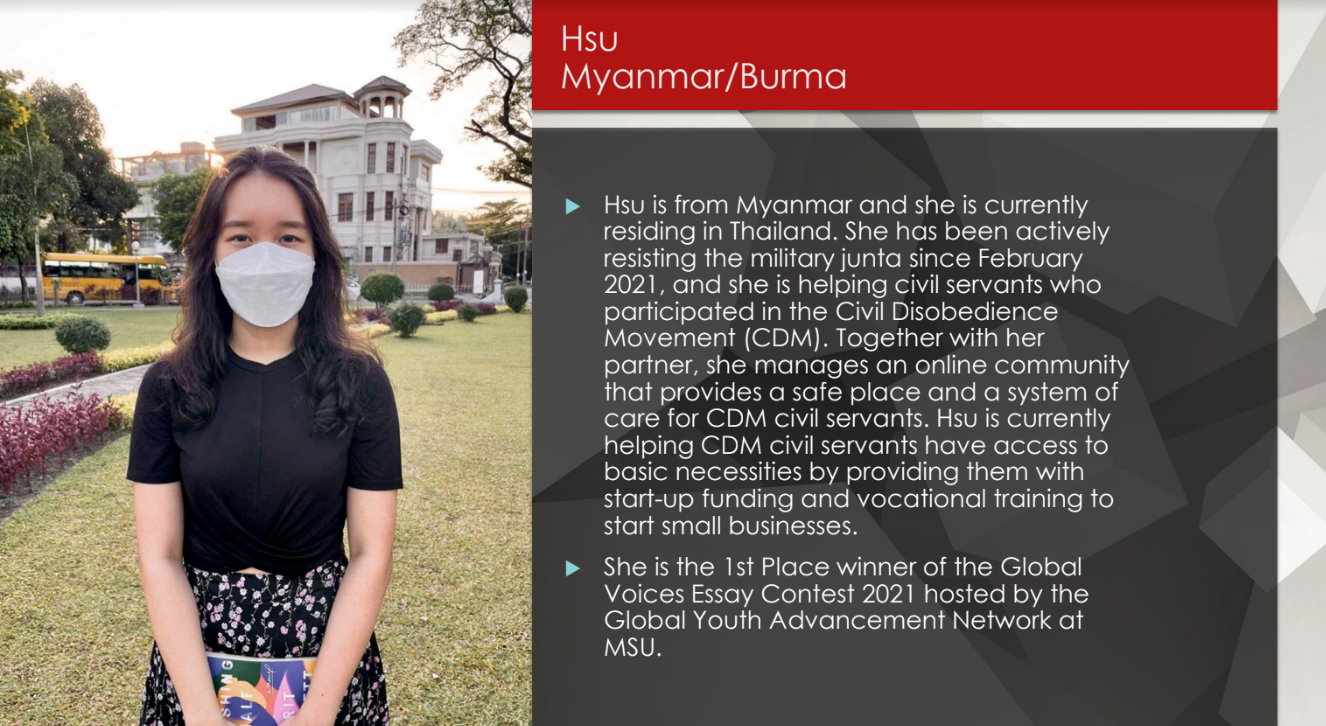 7
Creating a World for All Ages
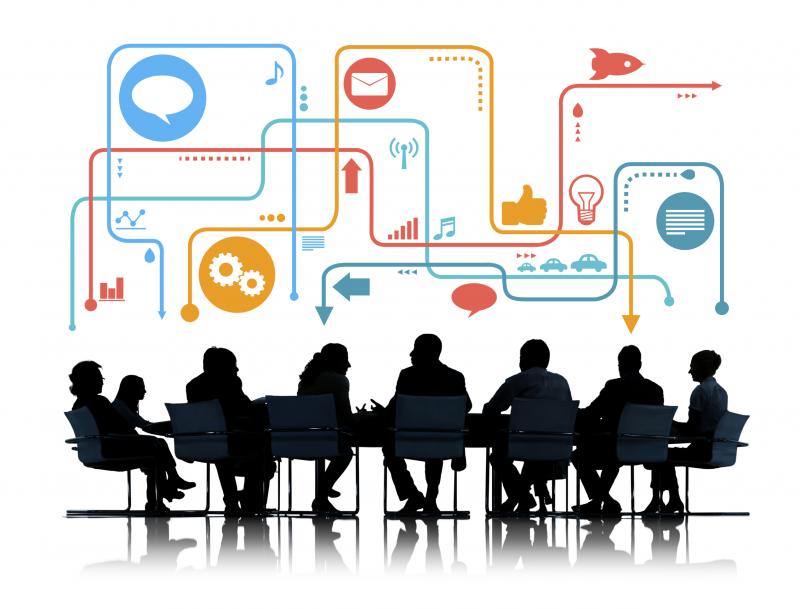 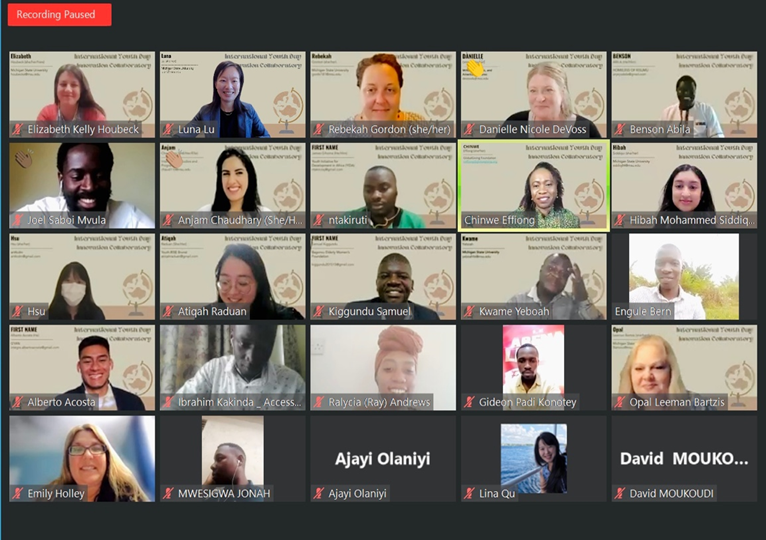 Youth Mentoring Program
Facilitating connections
Coaching on presentations
Supporting personal and professional development

Youth Word Collage
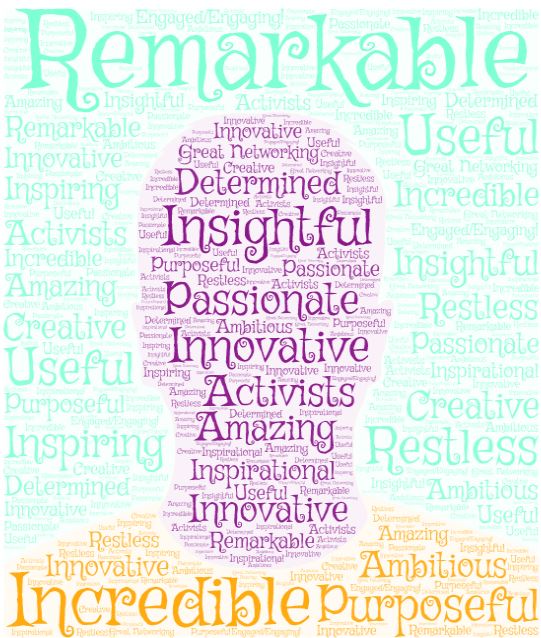 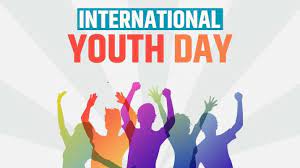 International @ MSU
8
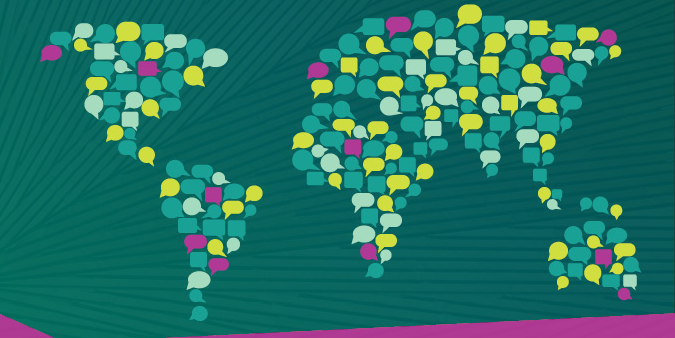 GLOBAL VOICESWebinar Series
GYAN launched the Global Voices webinar series to showcase the work that global innovators at MSU and around the globe are doing in relation to the United Nations Sustainable Development Goals. The series serves as a coordinating platform for research and outreach activities, and it connects young innovators with faculty and industry mentors who can help scale their work.

View the Global Voices Webinar episodes on our YouTube channel!
Episode #1 Food Security
Episode #2 Jobs for Youth
Episode #3 Quality Education
Episode #4 Peace and Justice
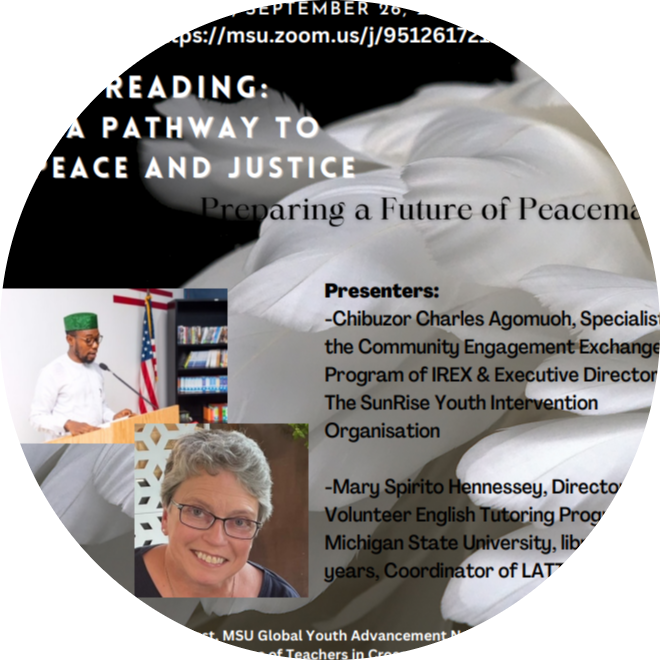 9
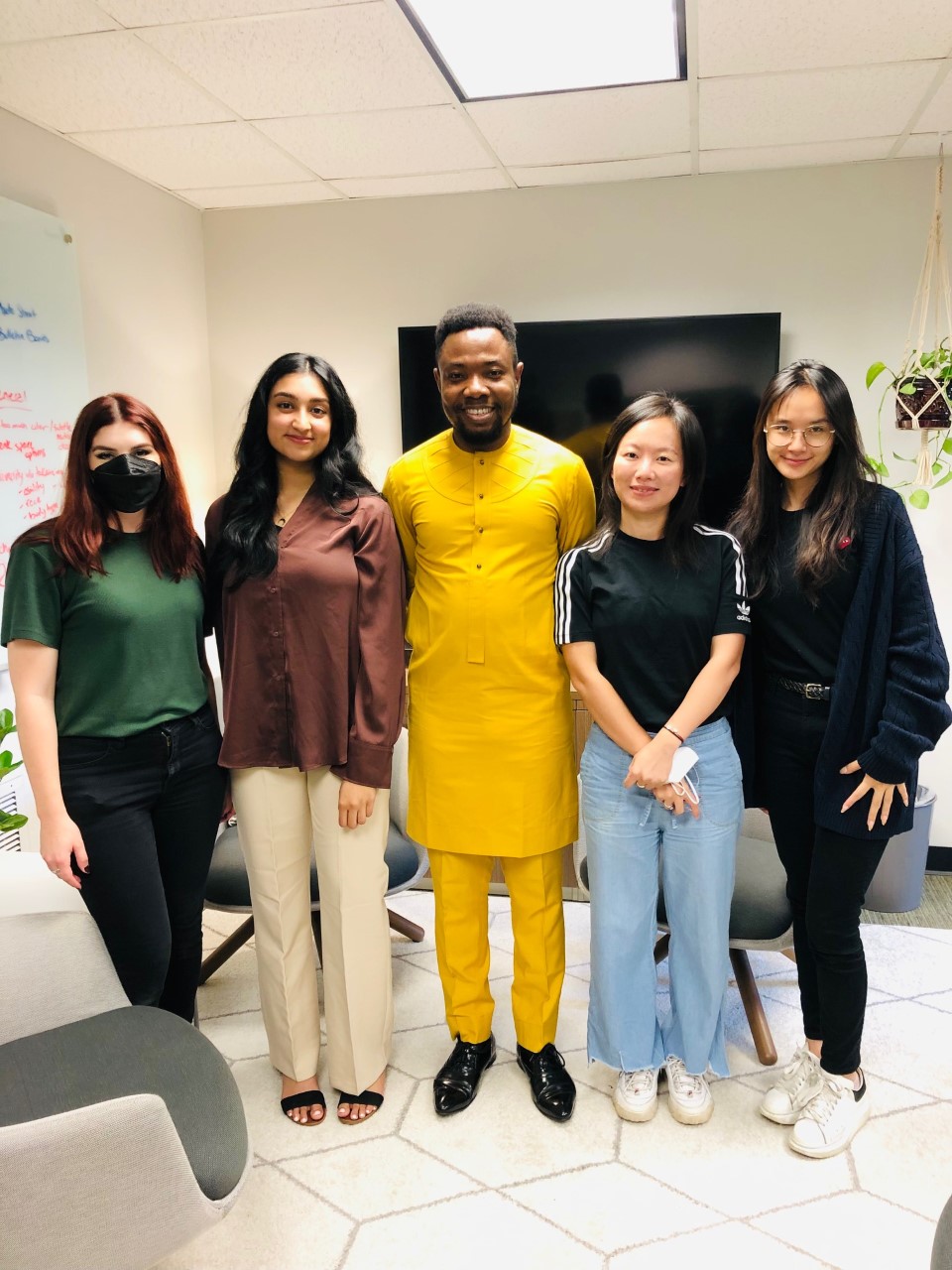 GLOBAL VOICESSpotlight Series
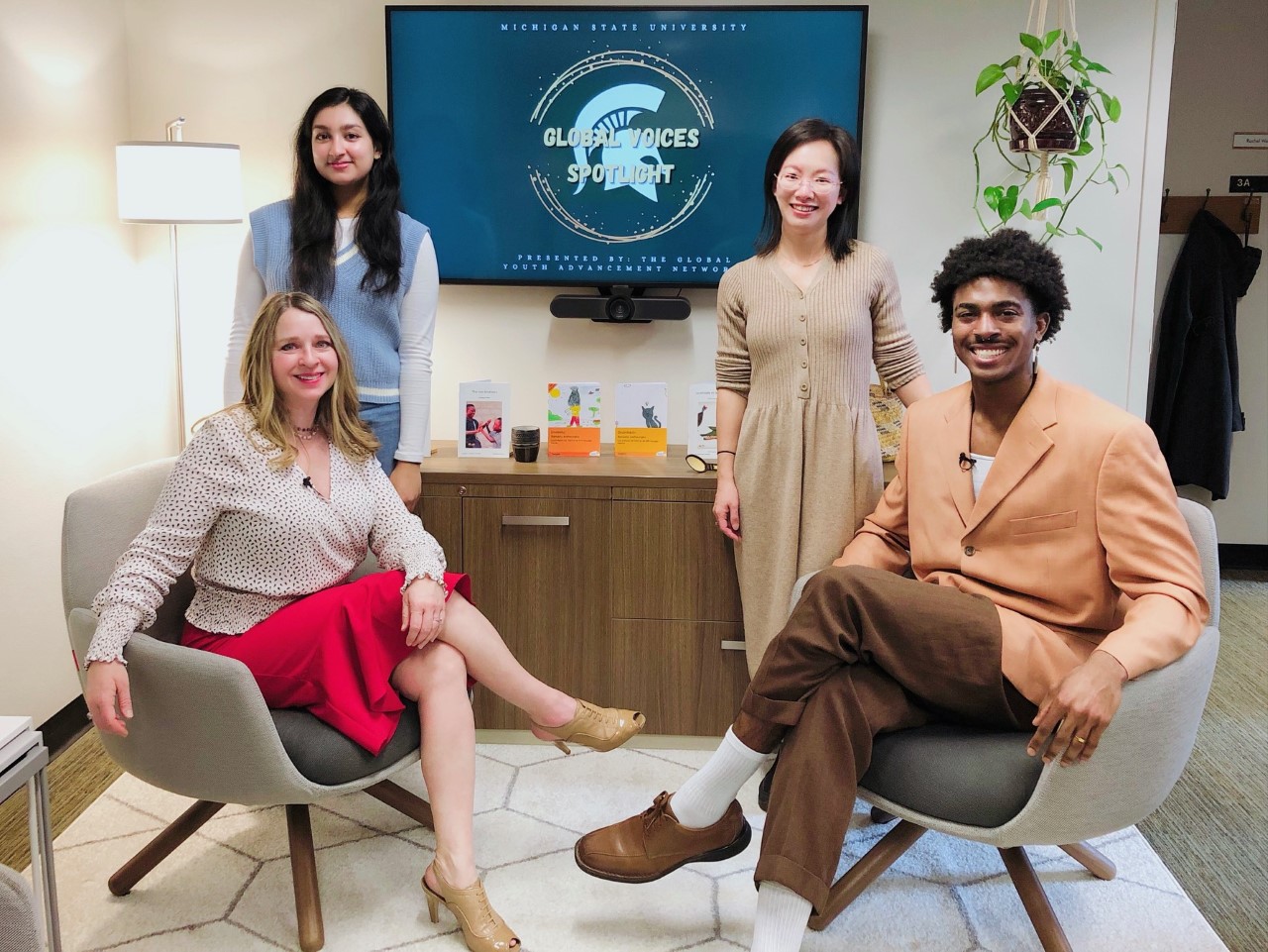 With Dr.  Marcy Hessling O'Neil
With Dr. Peter Glendinning
With Chibuzor Agomuoh
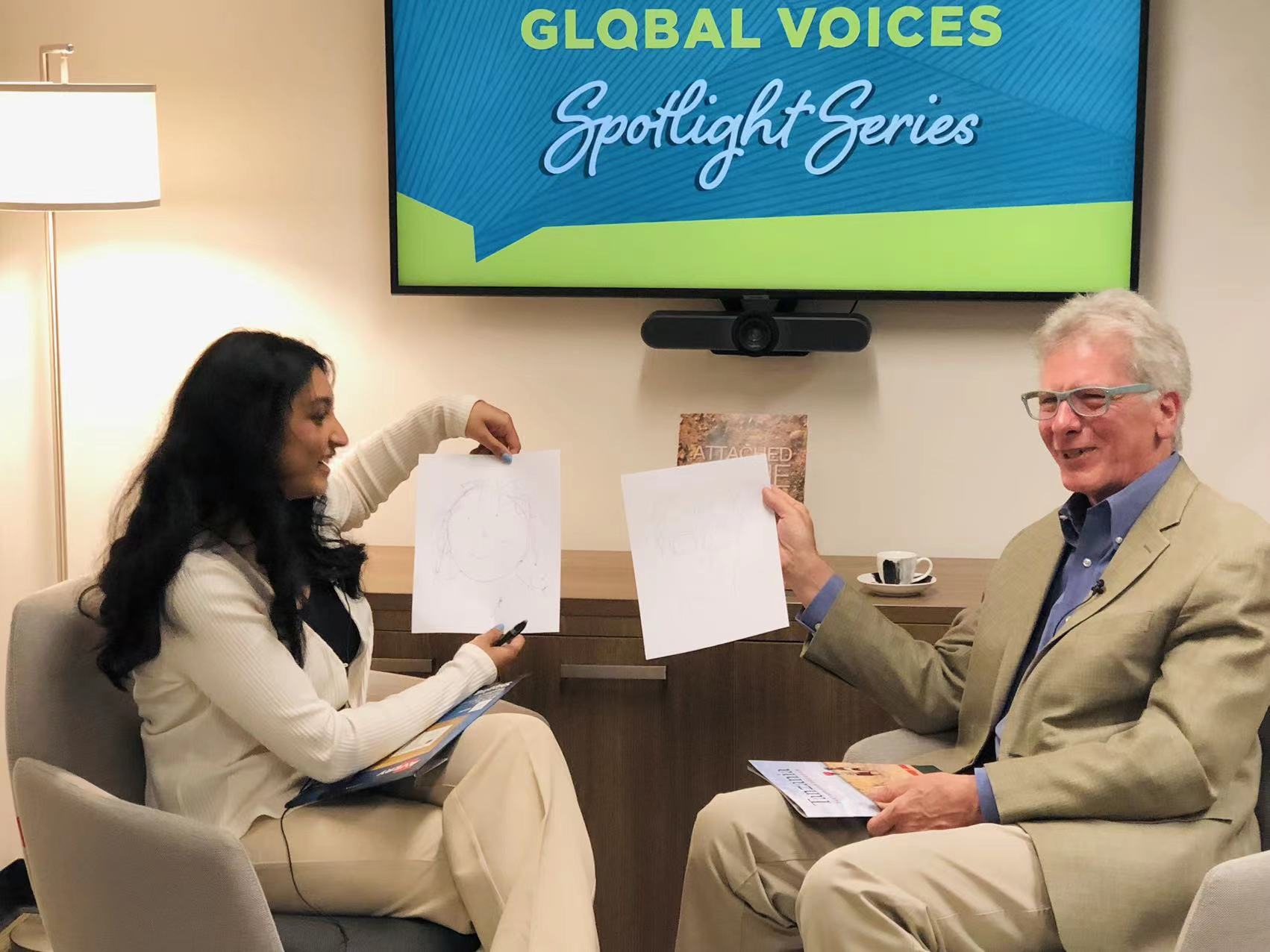 This series provides a space for intergenerational conversation between young people and professionals devoted to meaningful global engagement and problem-solving via research and outreach activities related to youth.
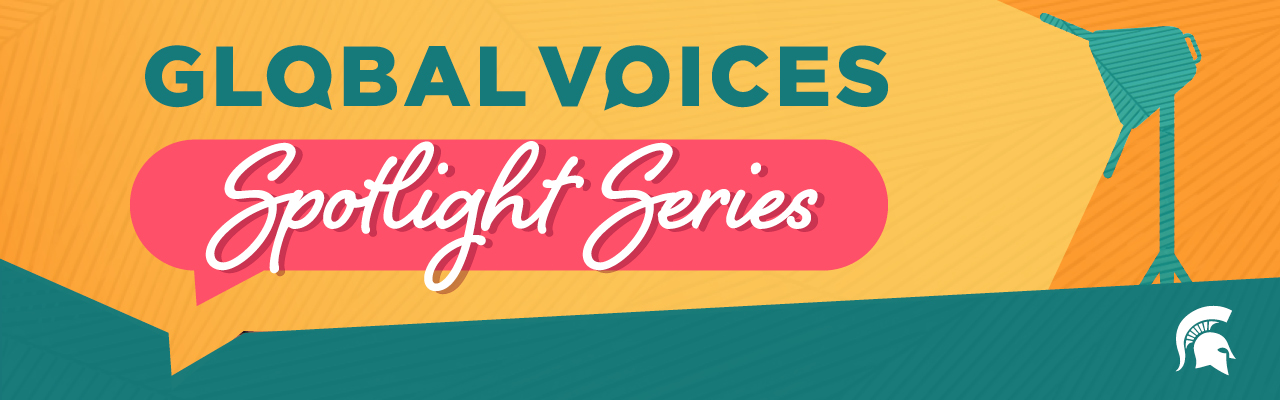 10
International @ MSU
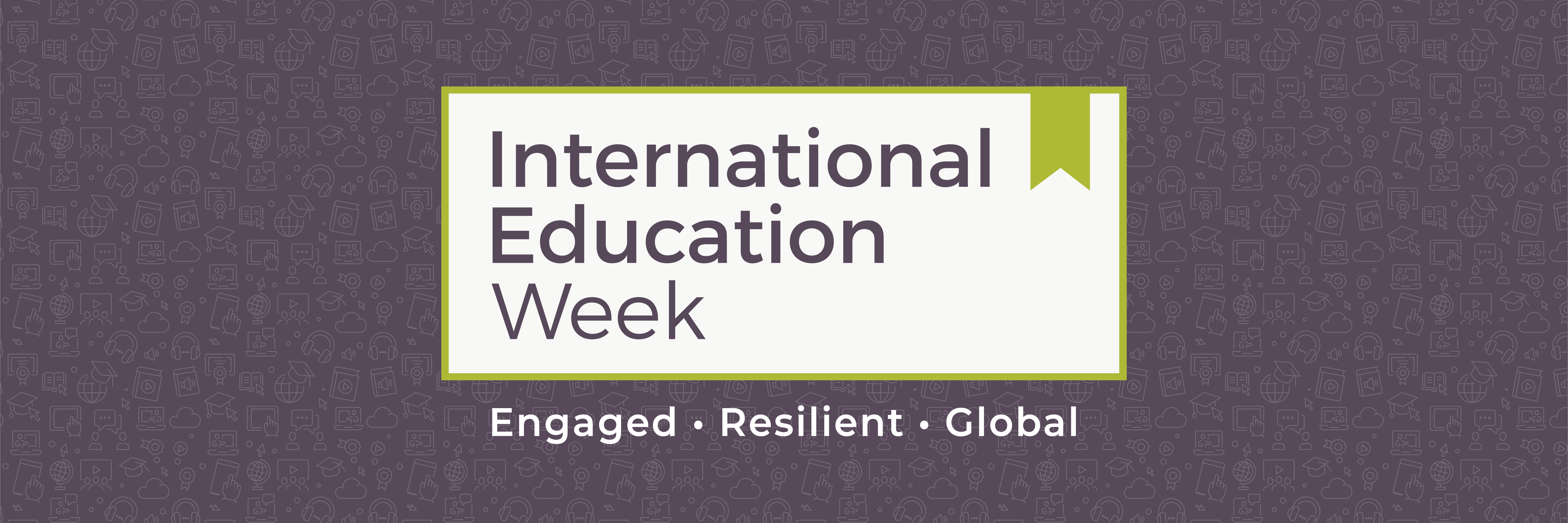 Celebrate the benefits of international education and exchange worldwide. November 14 – 18, 2022
International @ MSU
11
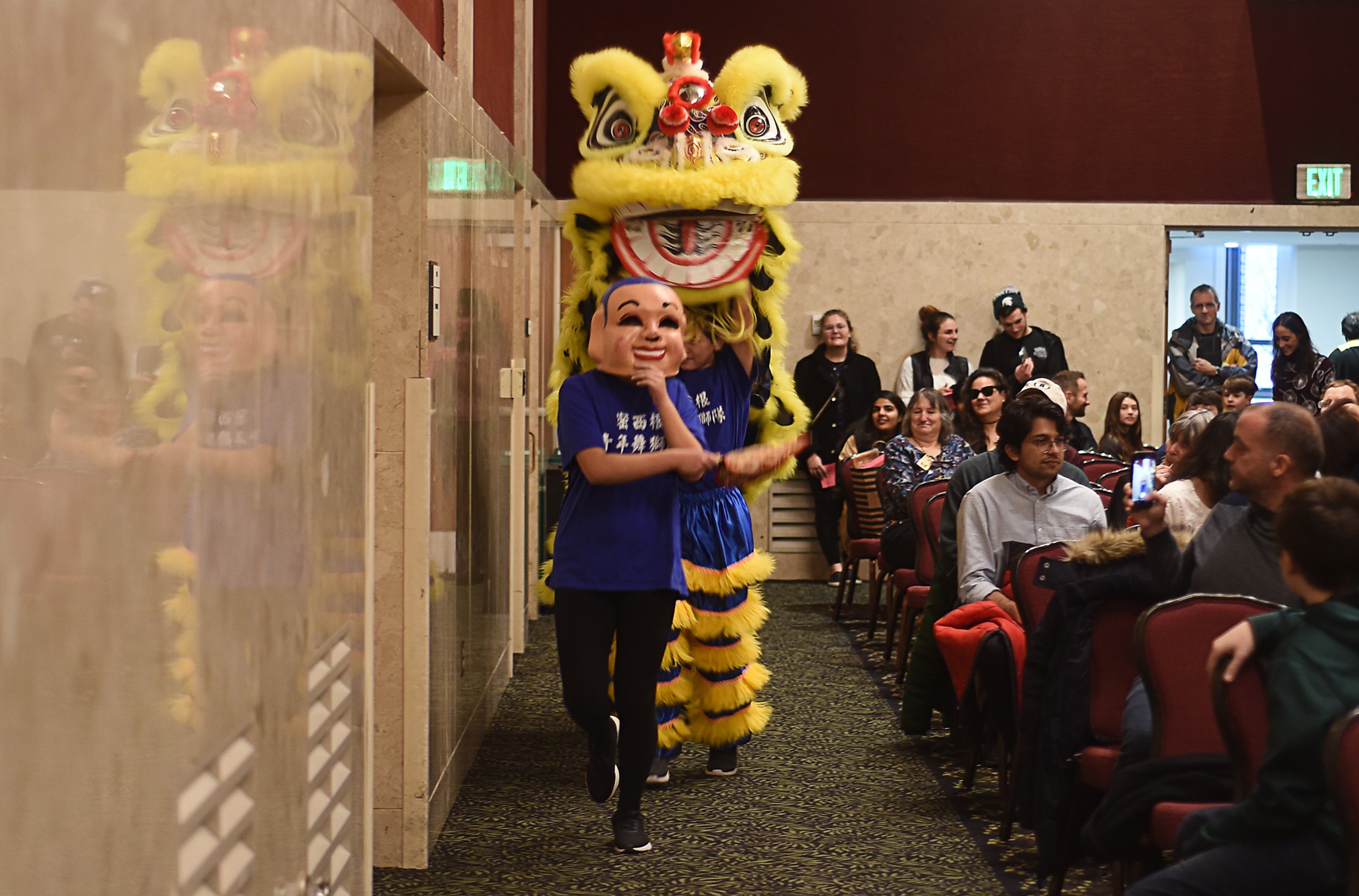 IEW Activities and Goals
2022
Raise awareness about IEW
Promote existing activities
Committee building

2023
Increase engagement outside of ISP
Move some events to IEW week
Pilot programming

2024+
New IEW programming
Robust slate of campus-wide events
12
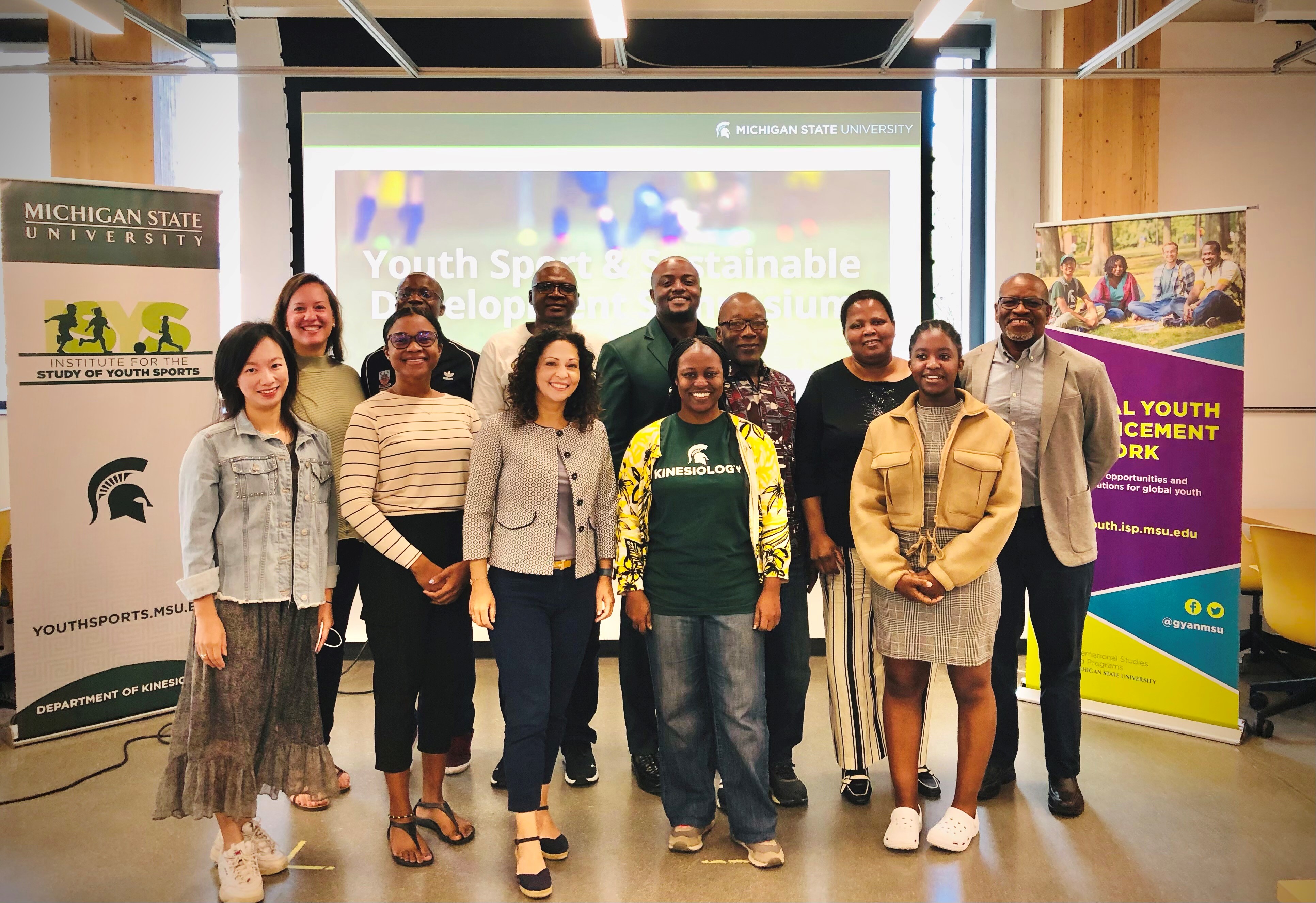 Youth Sport Symposium
13
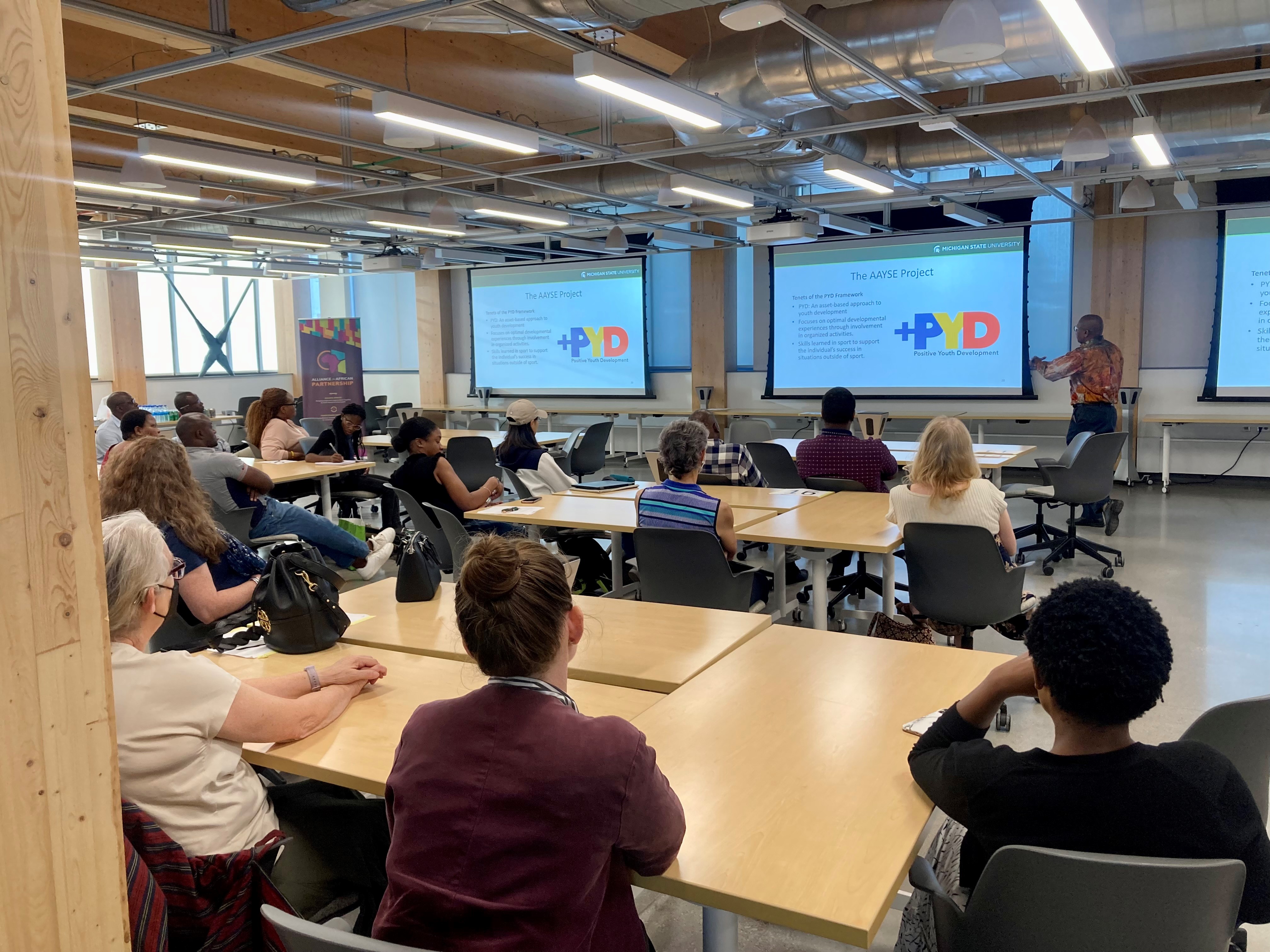 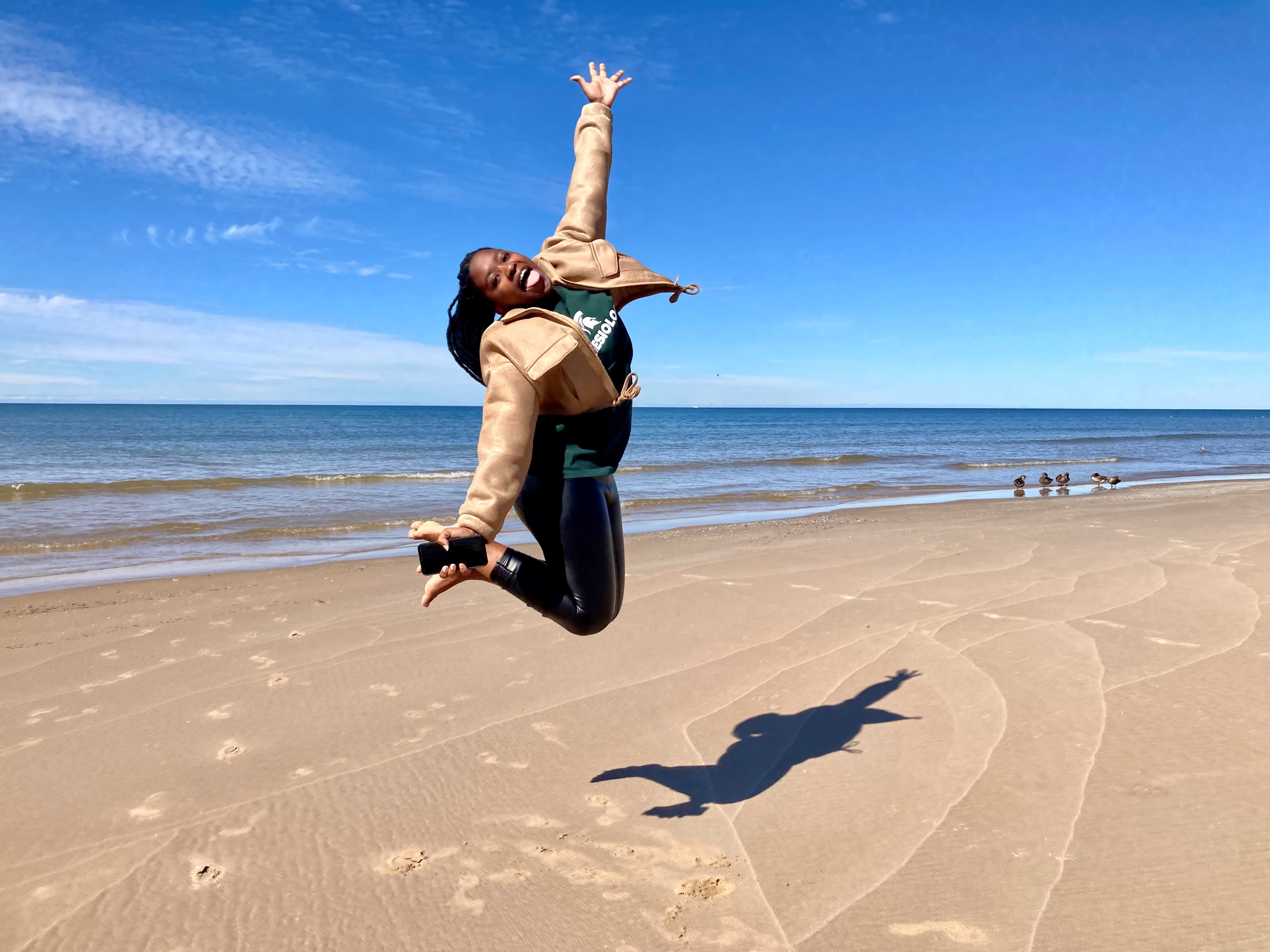 Platform for MSU Faculty-led research​​
Program and Admin Support​​
Youth Engagement​
​